муниципальное бюджетное дошкольное учреждение 
«Детский сад №12 г. Кировска»
Интерактивная игра: «Изучаем птиц Мурманской области»
Подготовила:
Кузнецова Дарья Анатольевна,
учитель-логопед
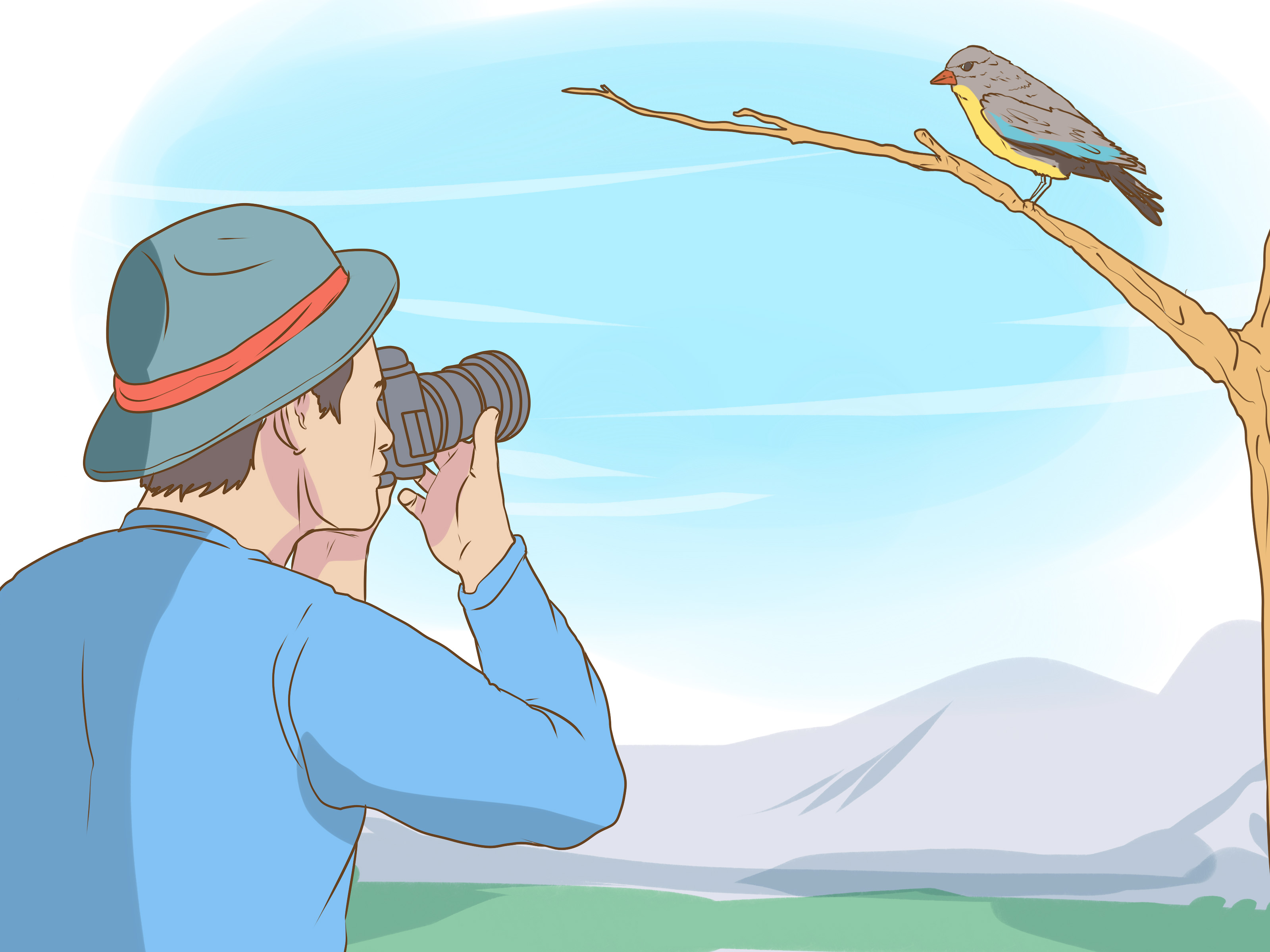 Это орнитолог – человек, 
который изучает птиц. Он 
приехал к нам в Мурманскую 
область и хочет показать 
вам фото птиц, которые 
у нас обитают.
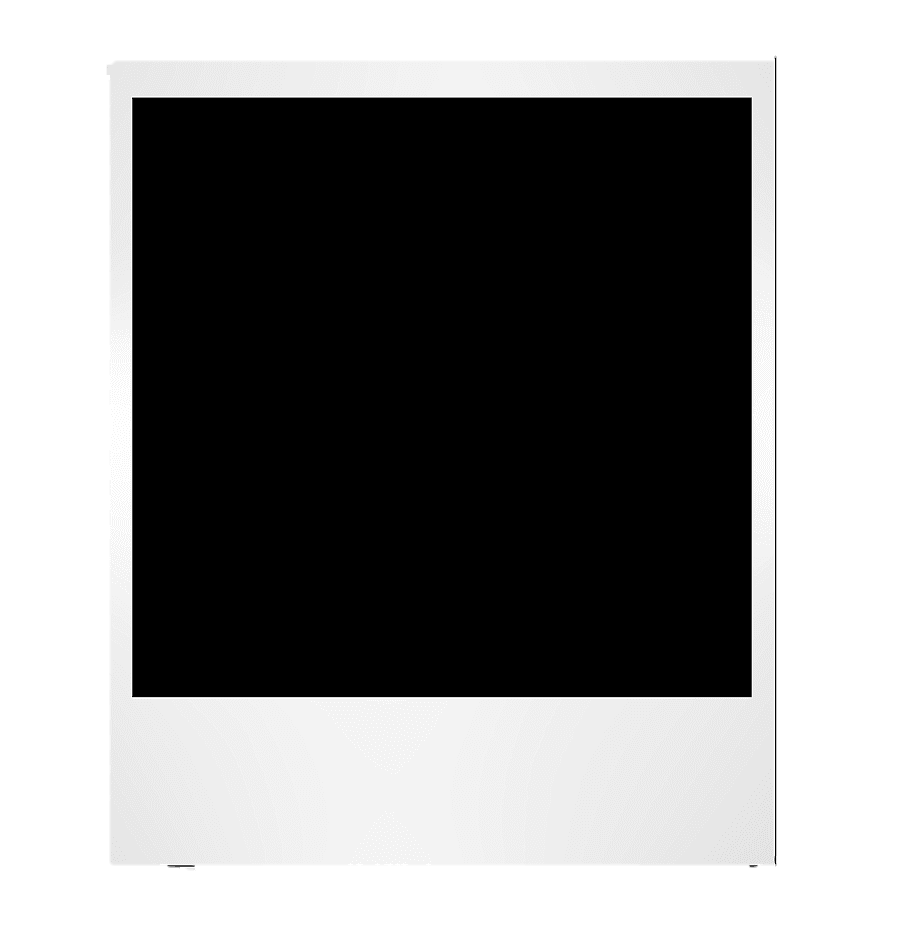 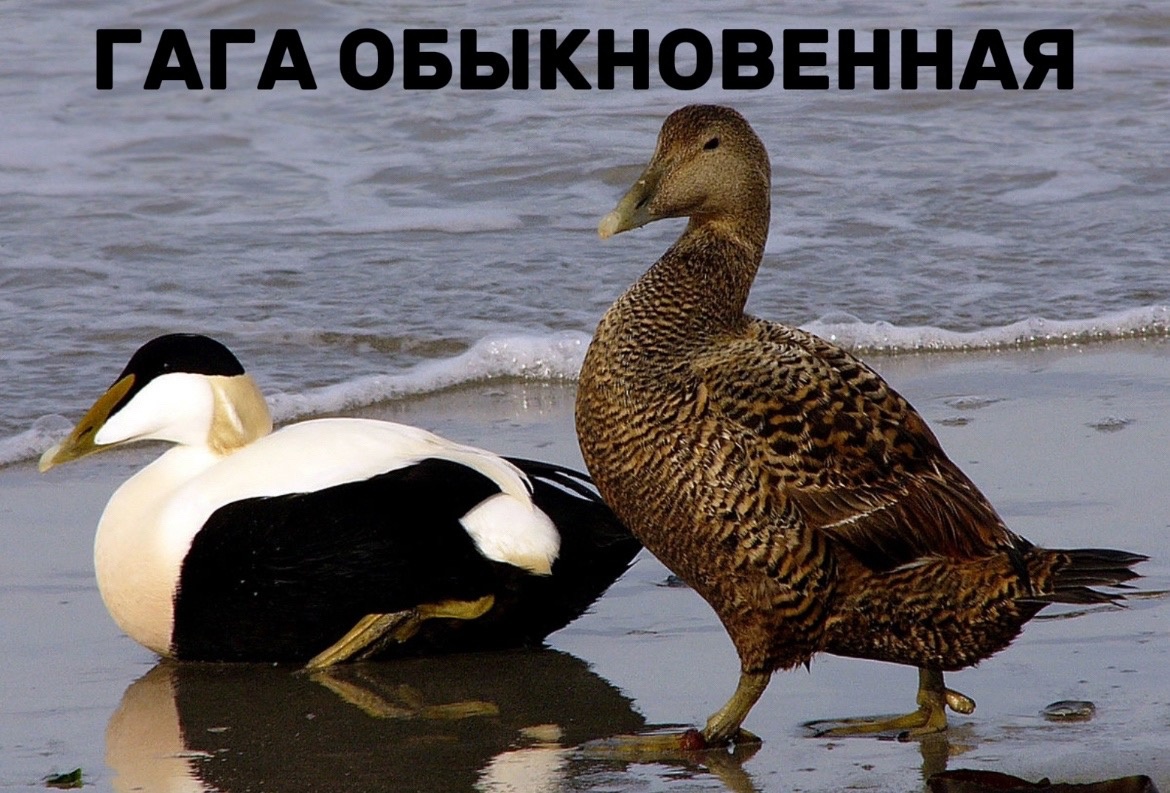 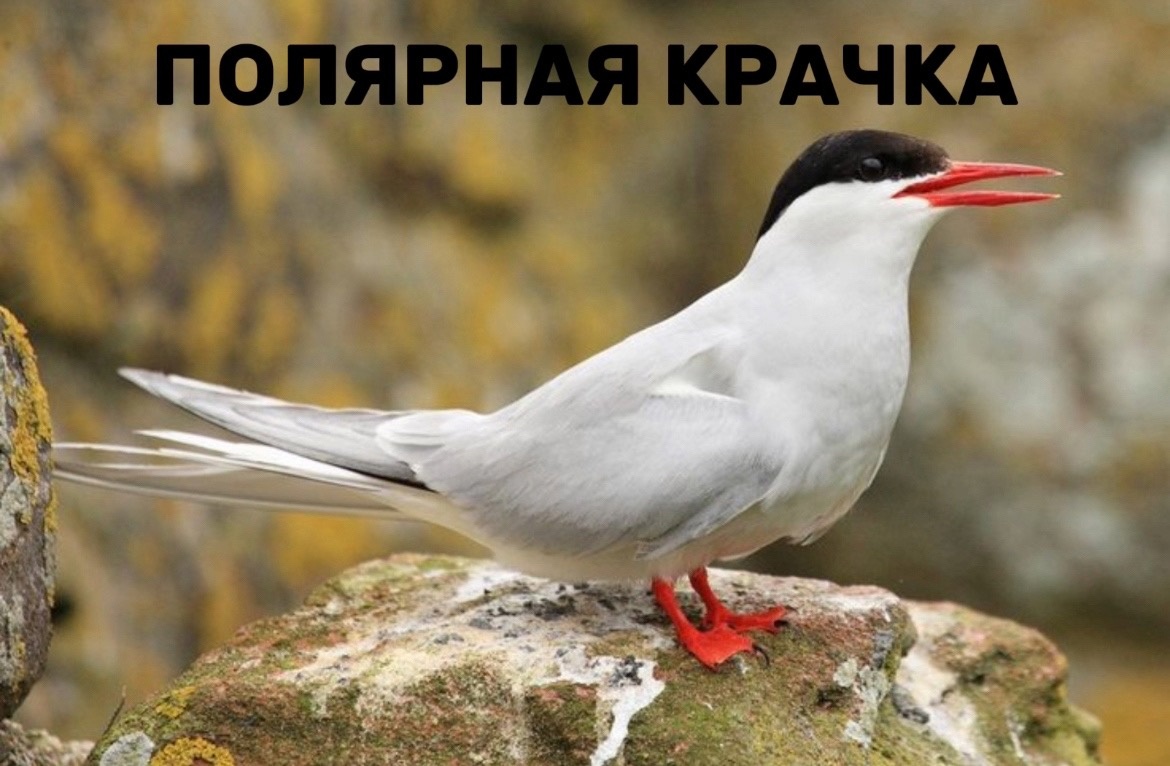 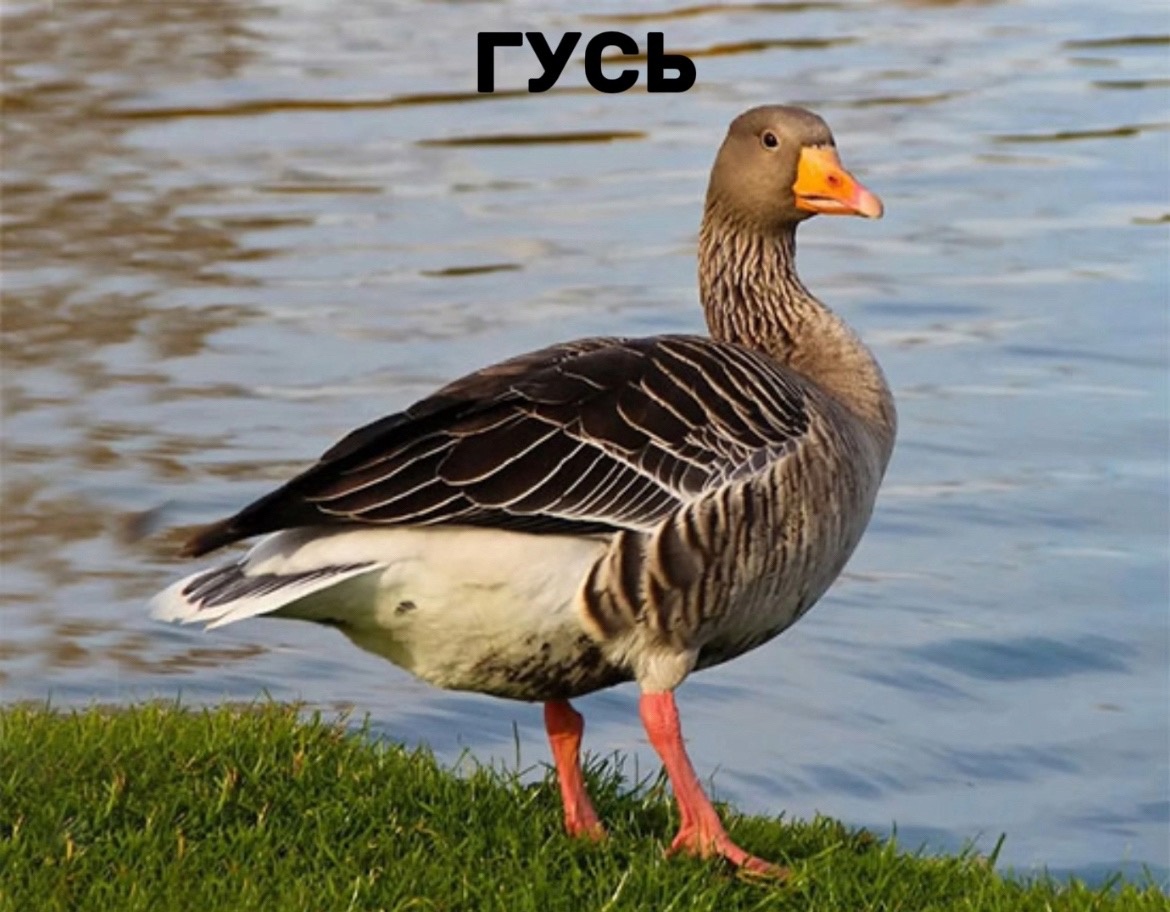 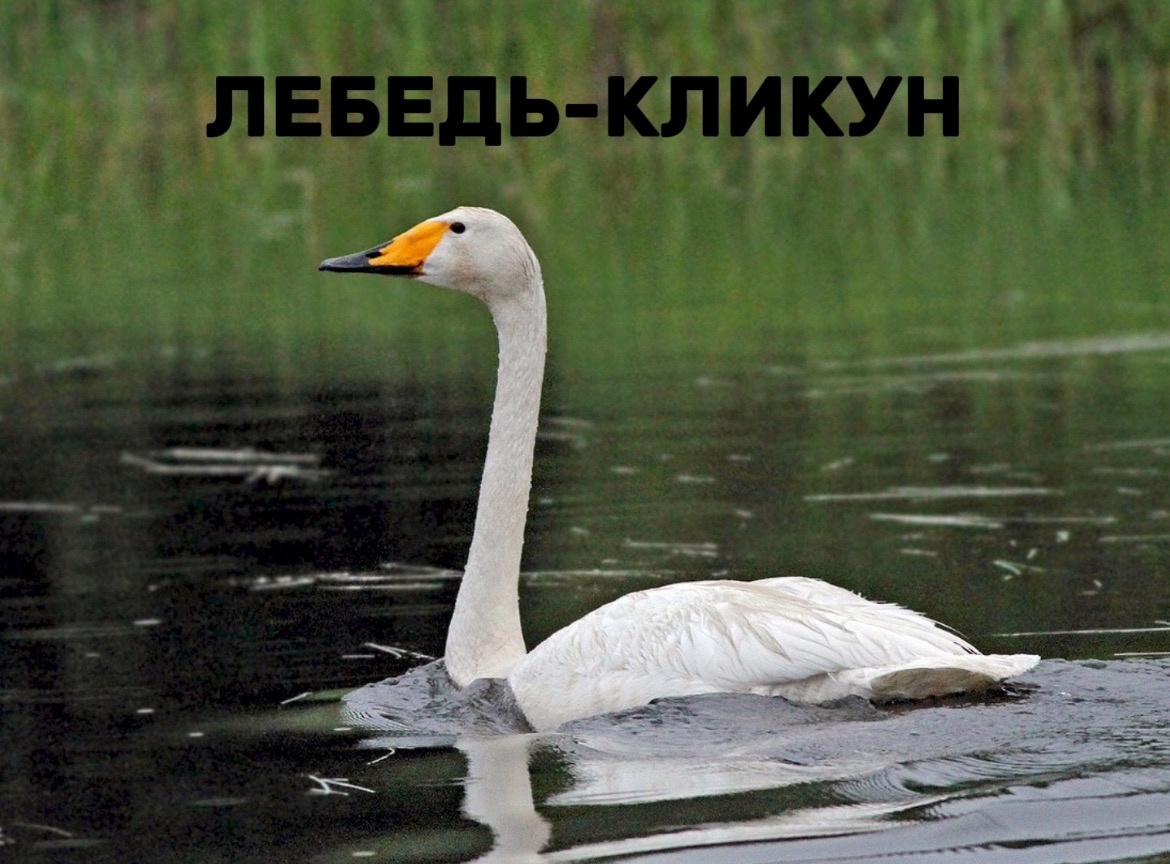 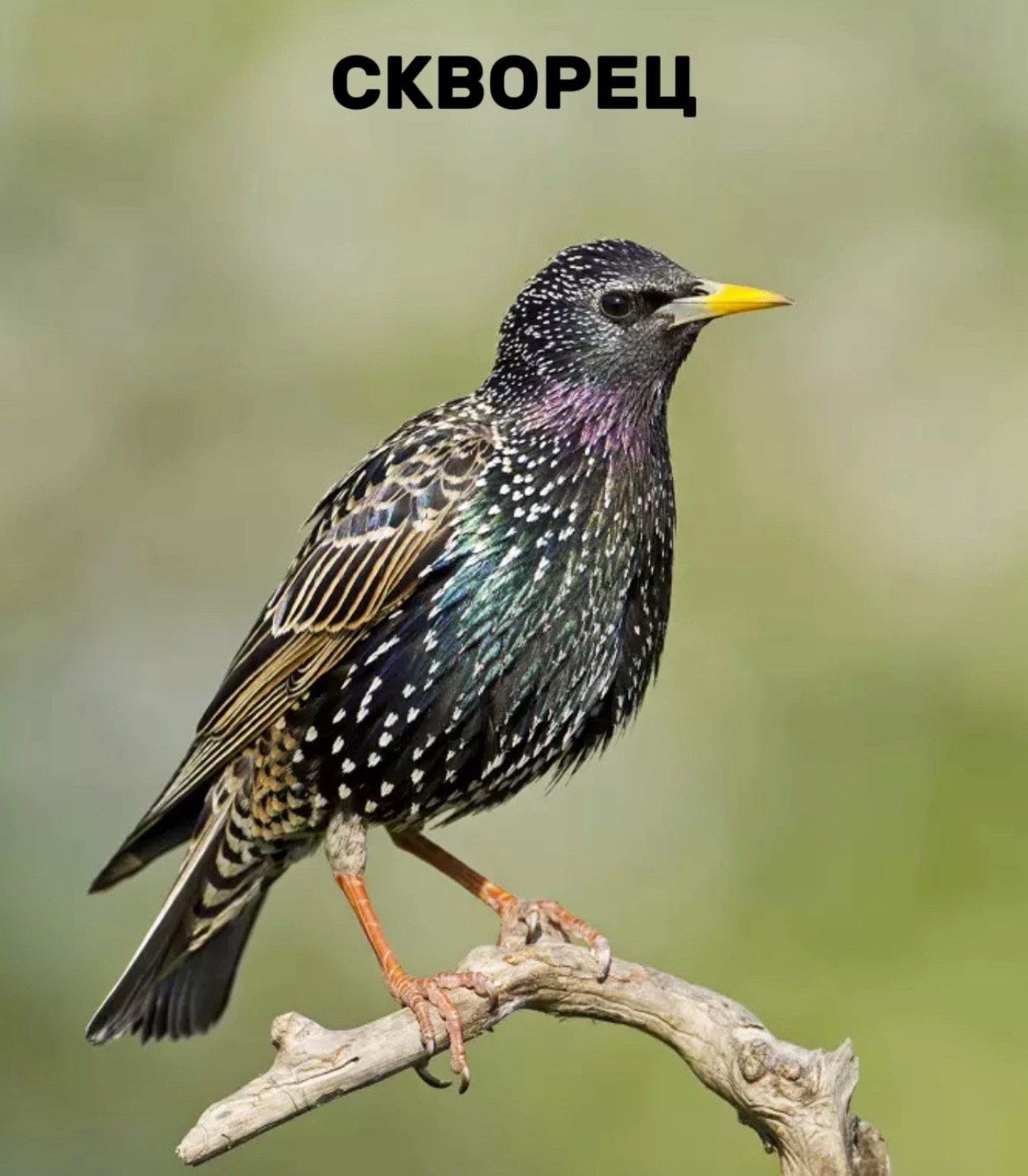 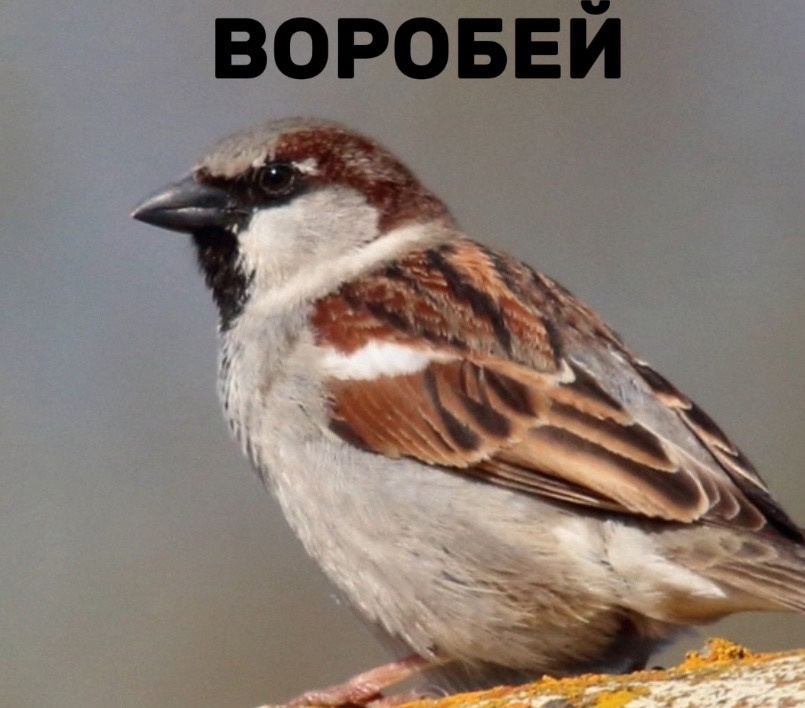 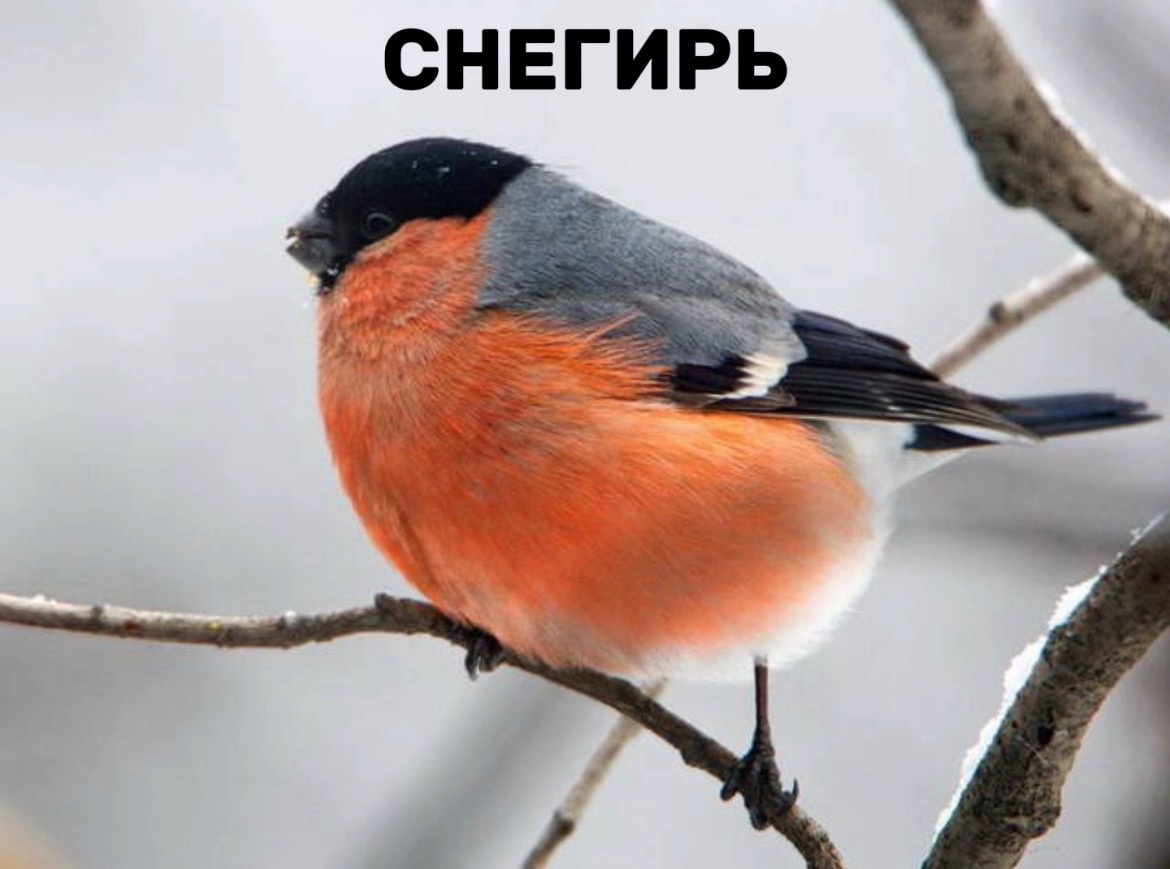 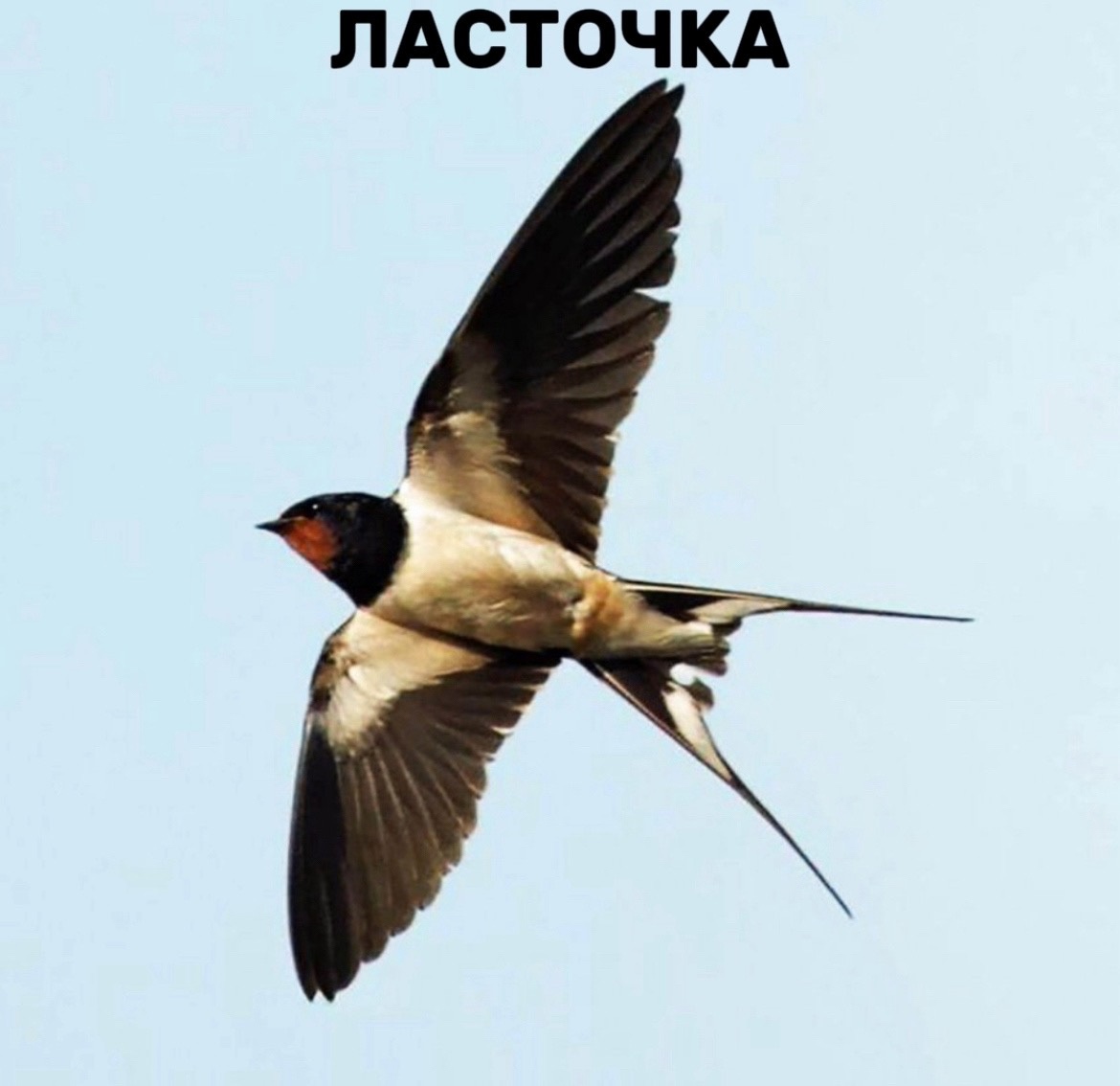 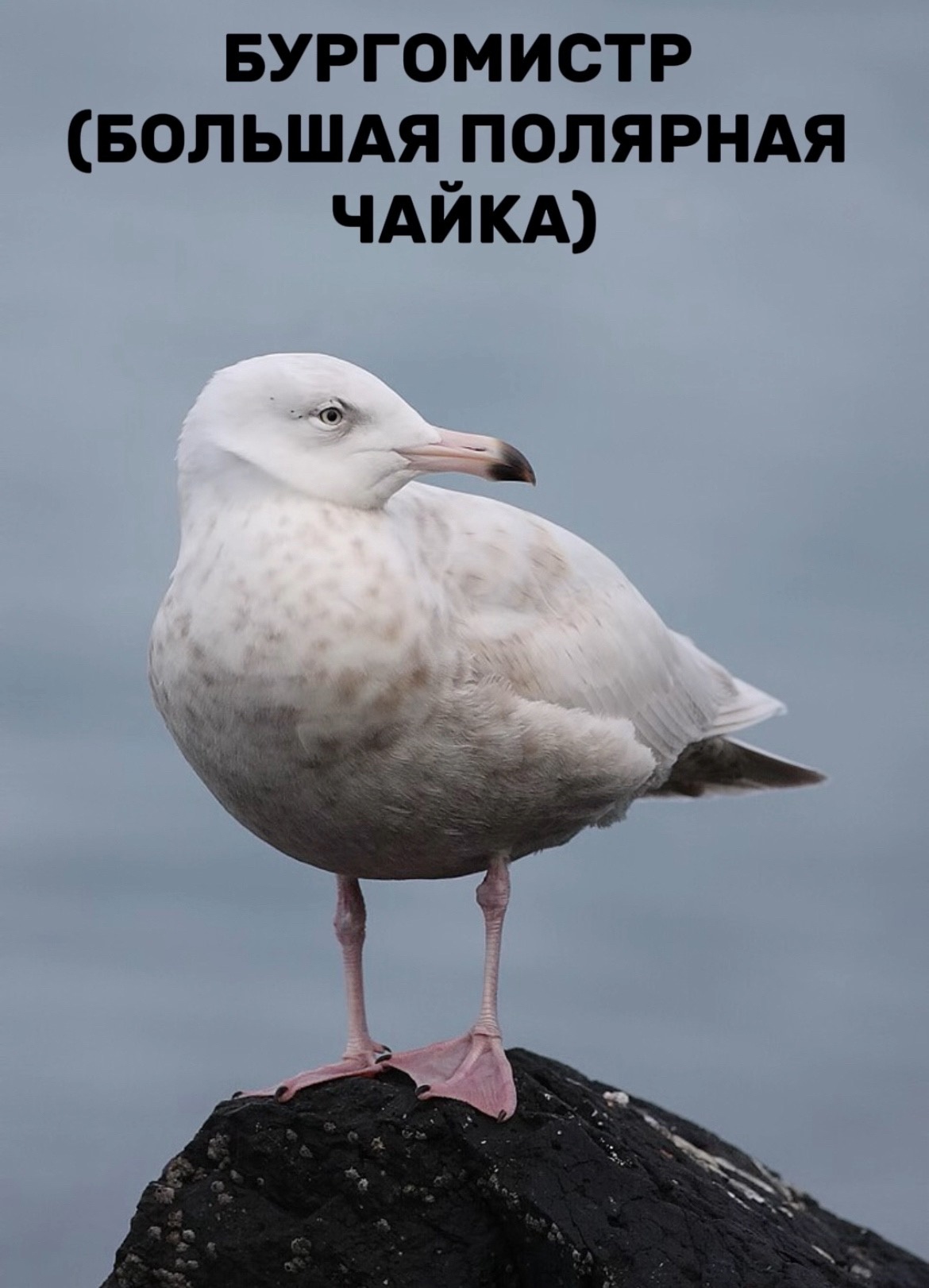 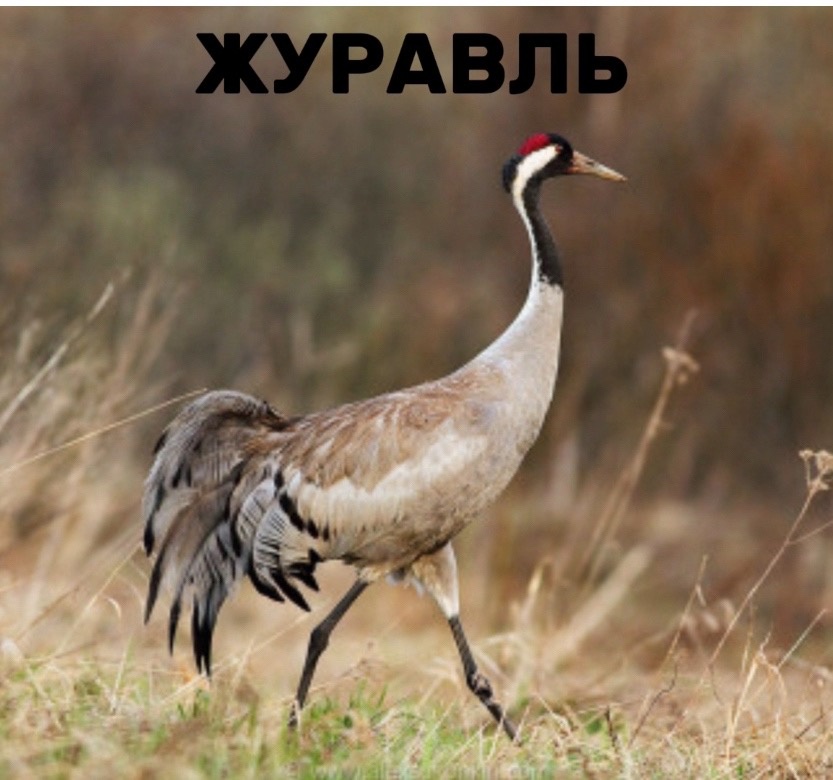 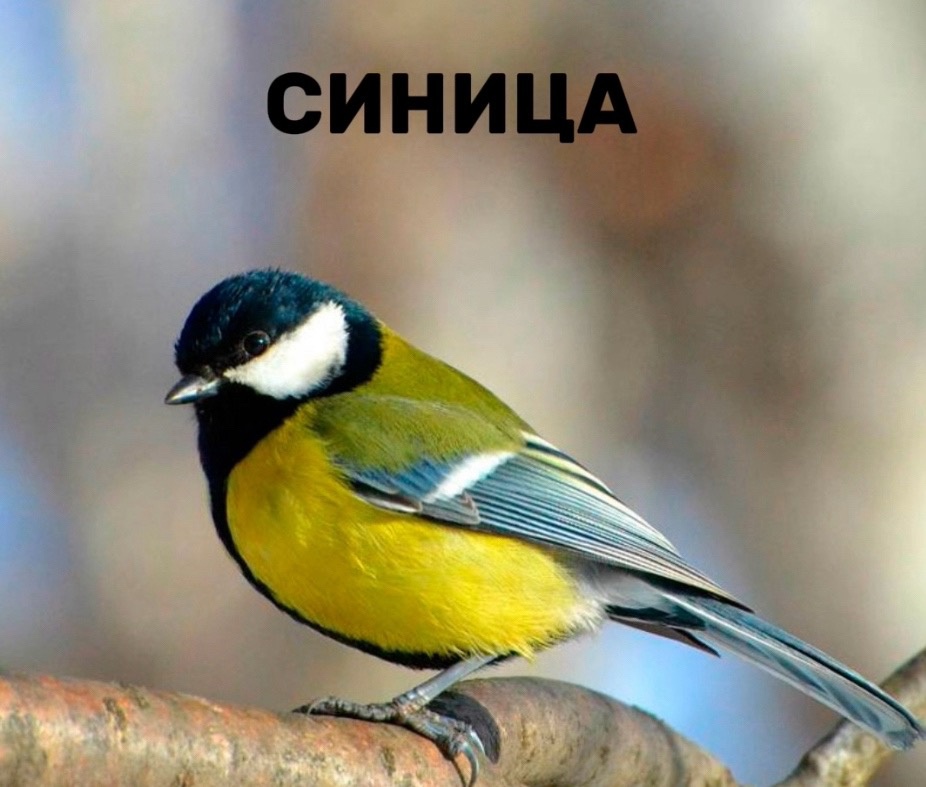 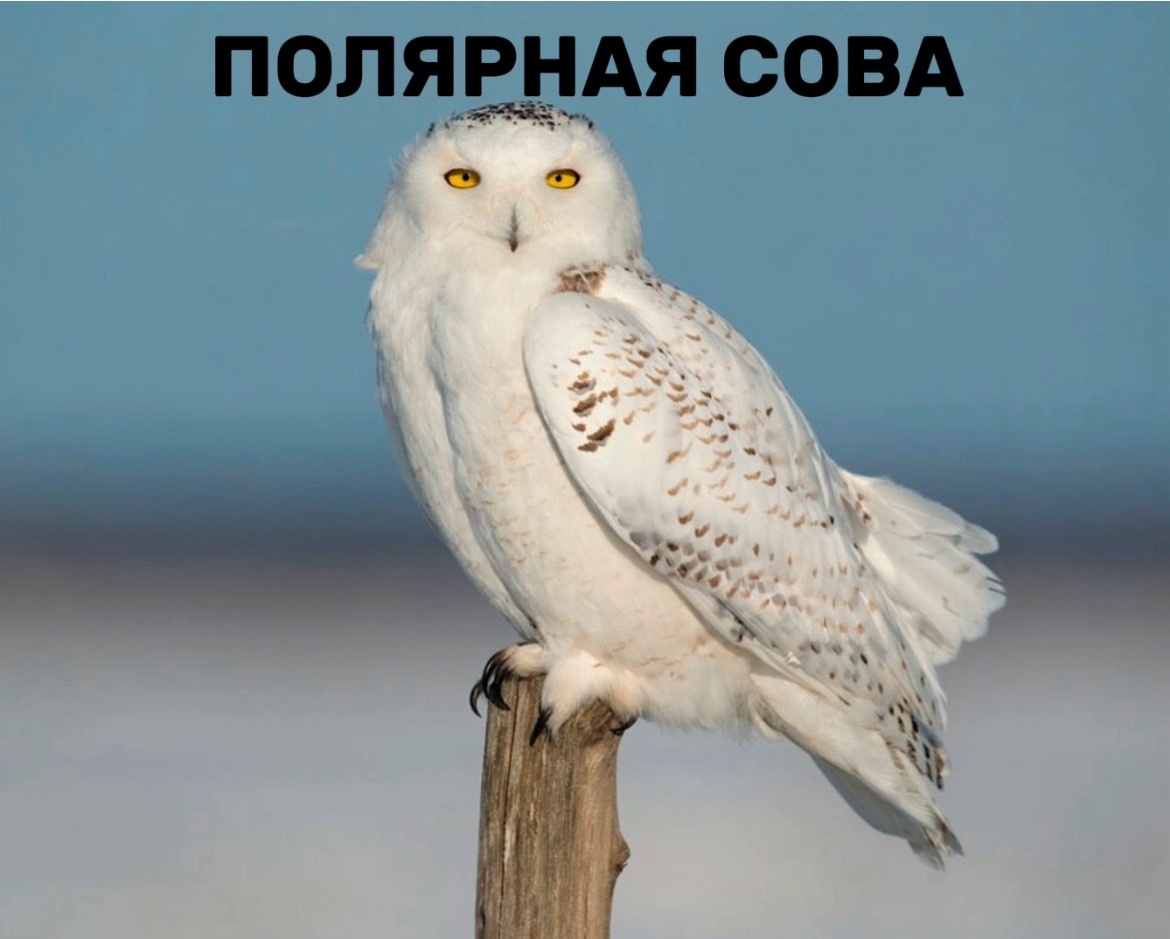 Я предлагаю вам стать орнитологами и посмотреть, 
какие особенности есть у птиц.
У животных лапы четыре, а у птиц…
У животных тело покрыто шерстью, а у птиц…
У человека руки, а у птицы …
У человека нос, а птицы…
У человека ноги, а у птицы…
У животных детеныш, а у птиц…
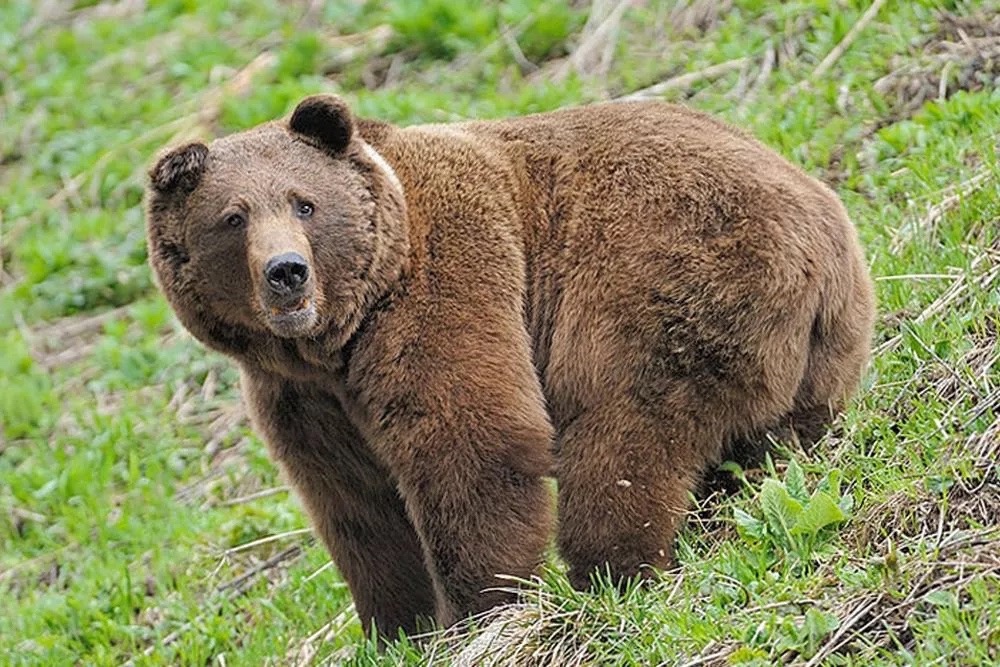 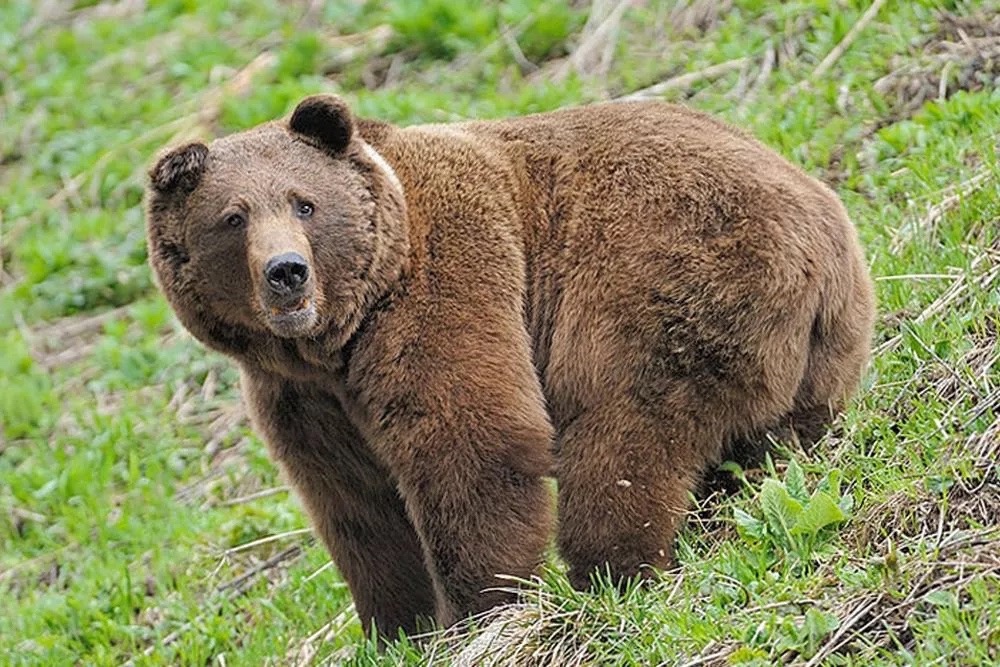 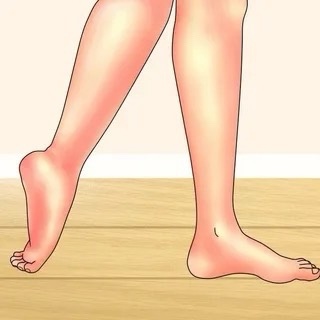 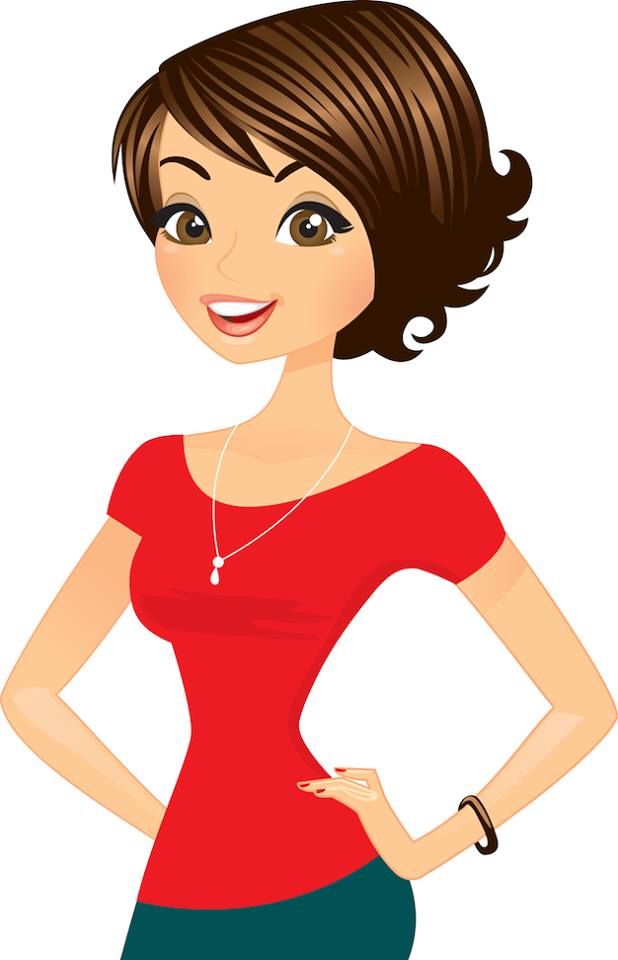 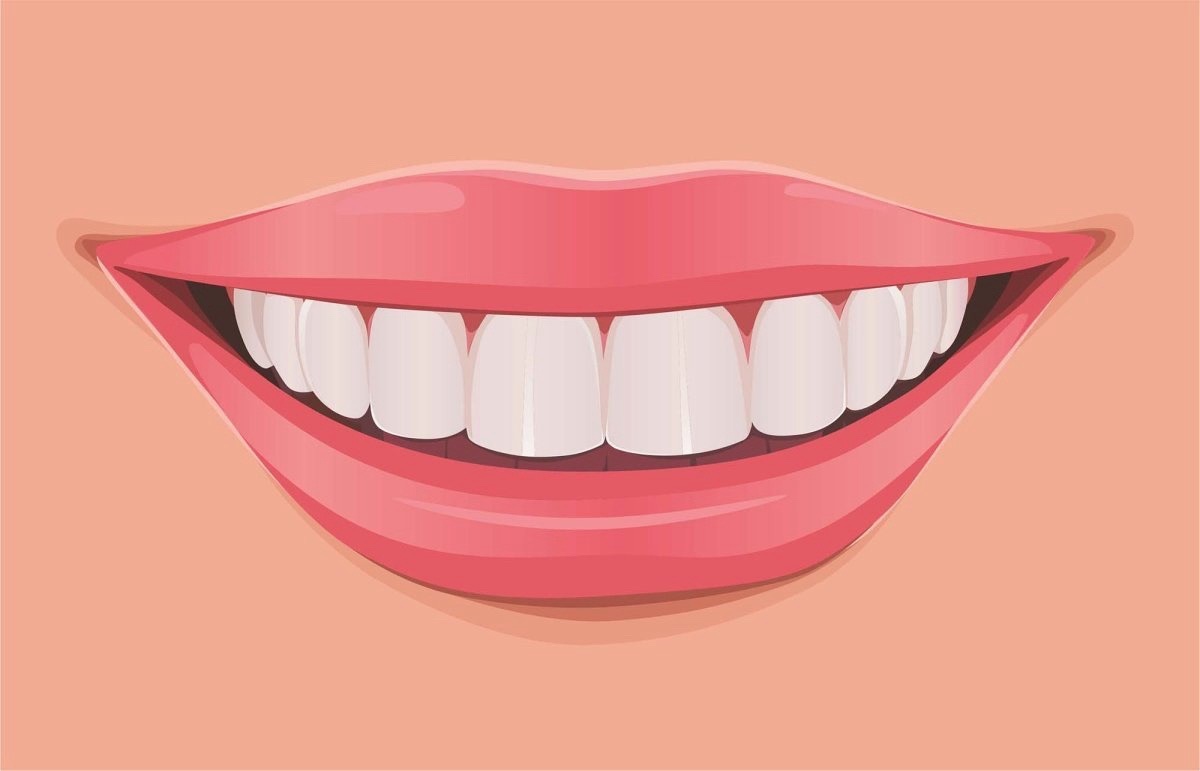 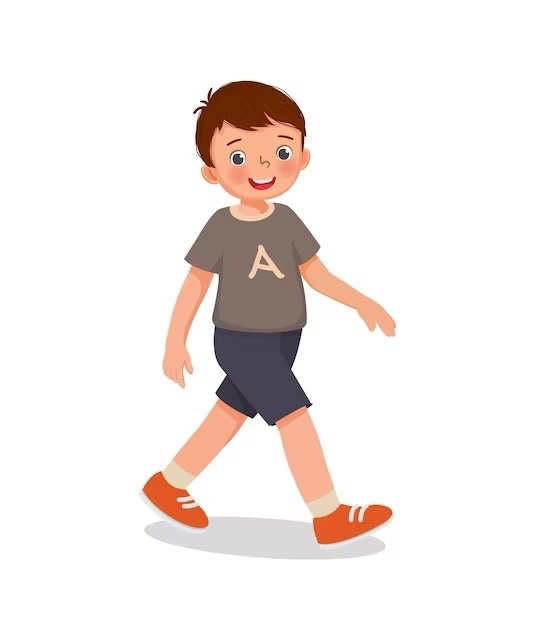 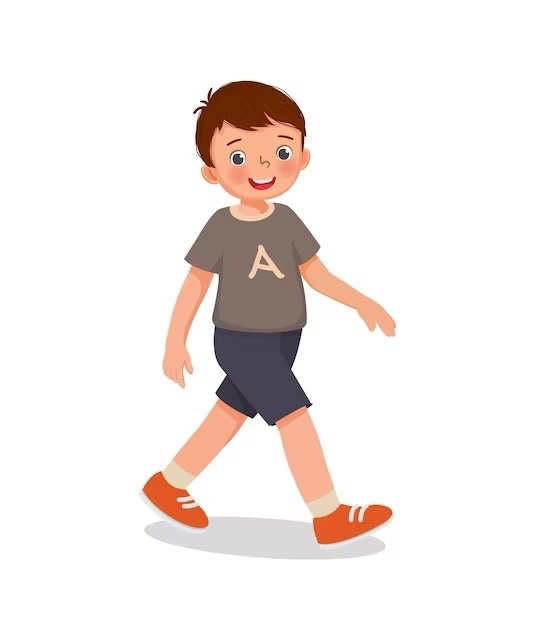 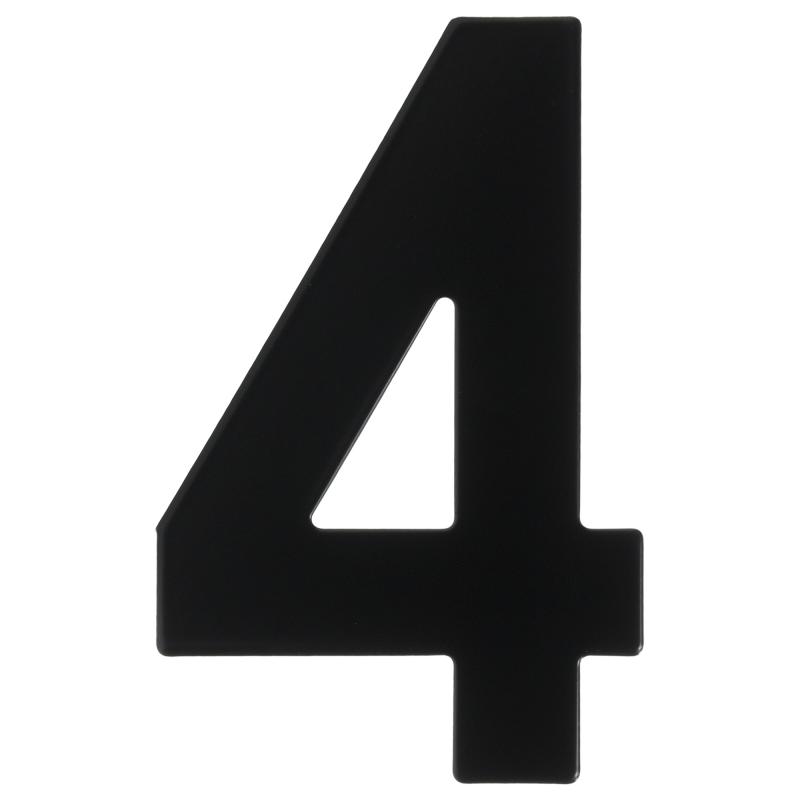 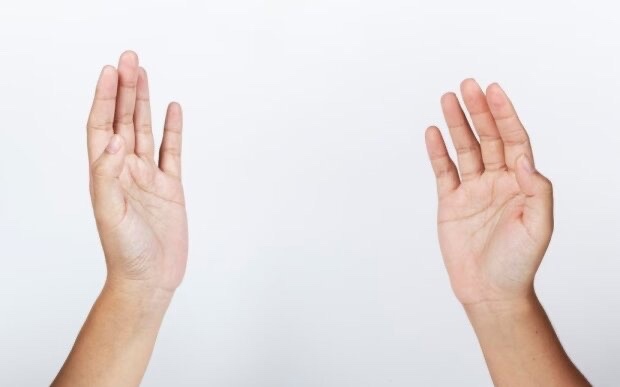 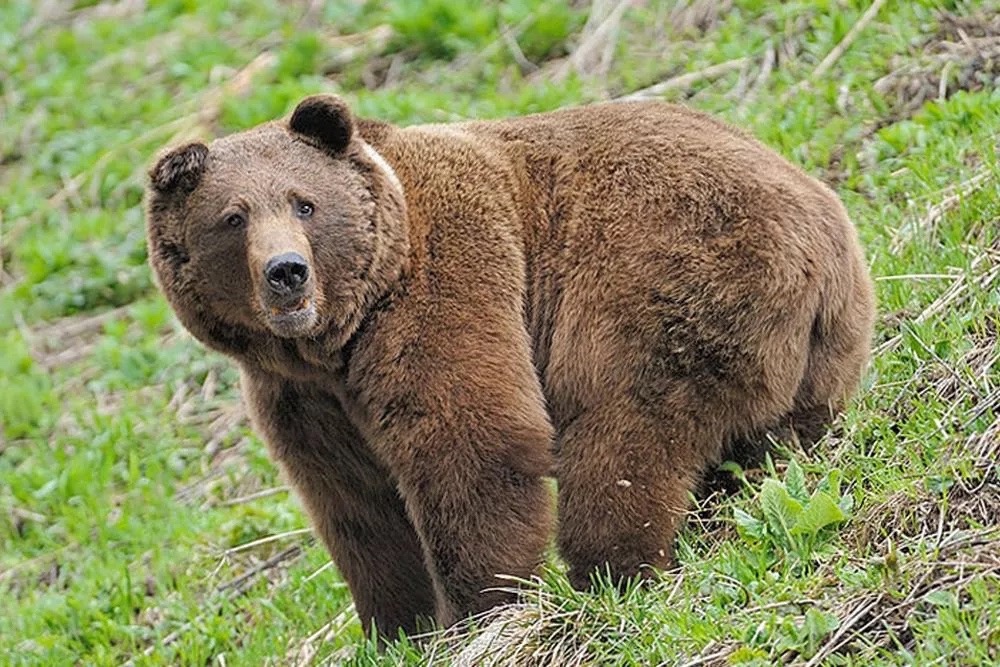 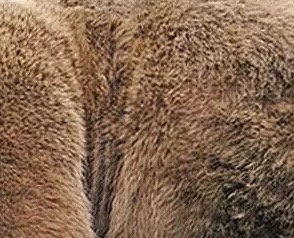 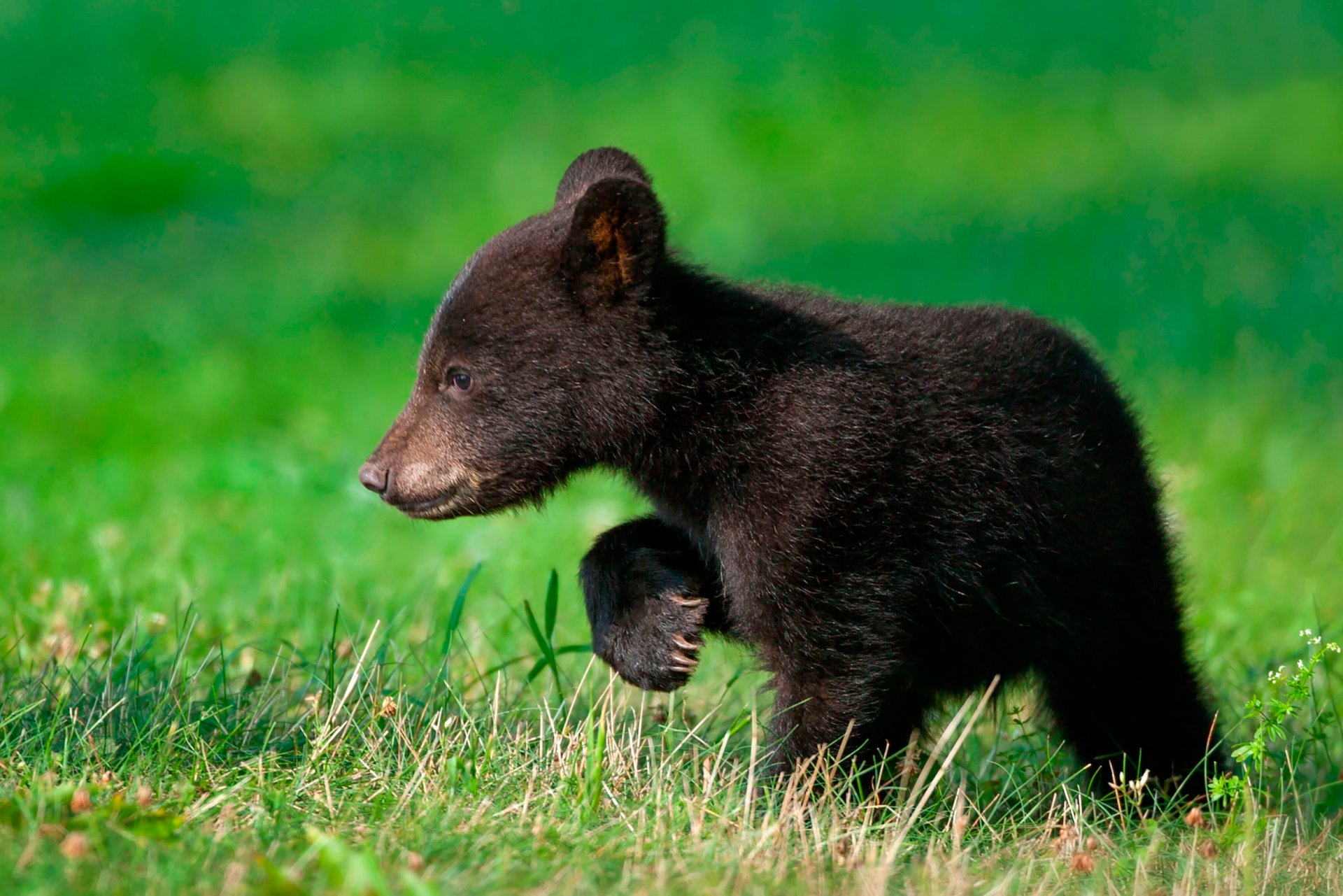 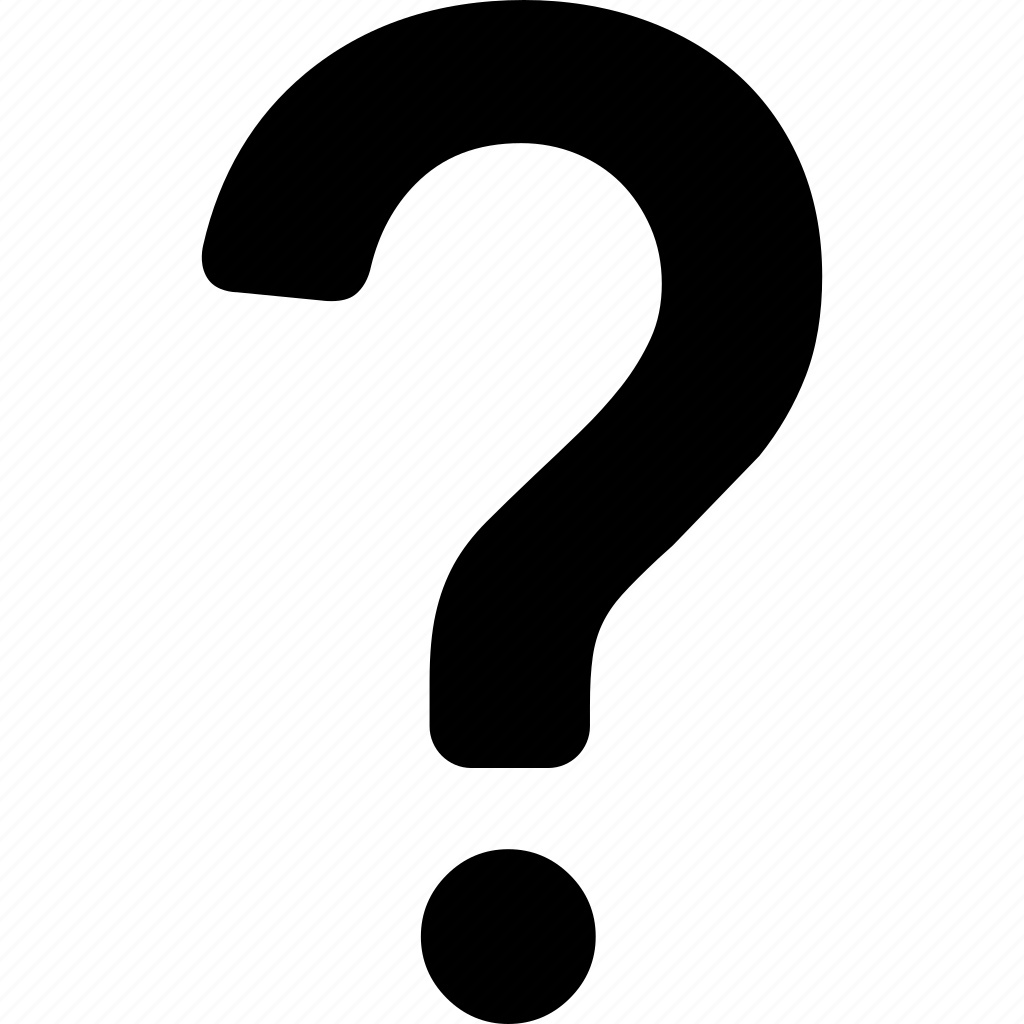 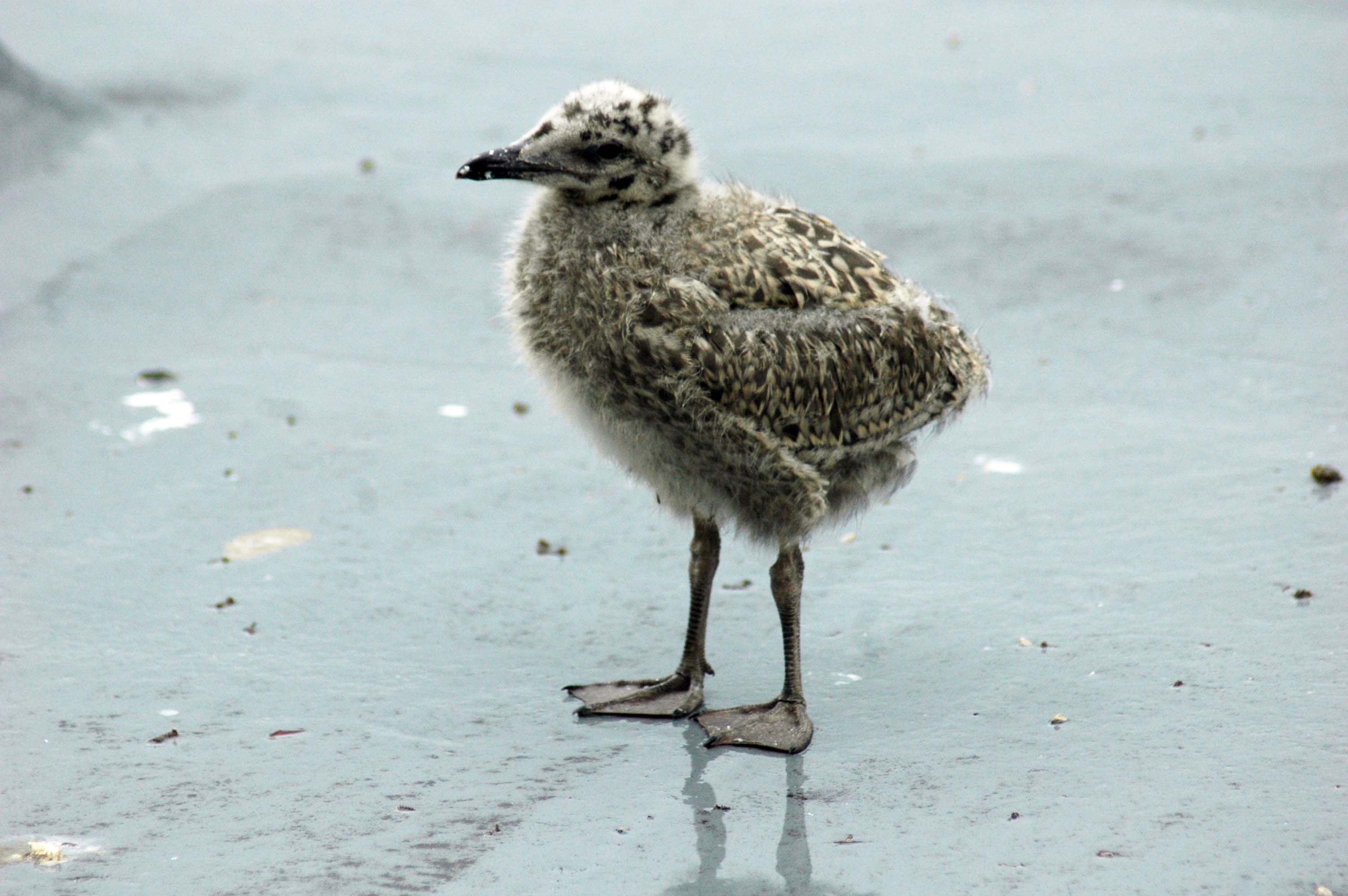 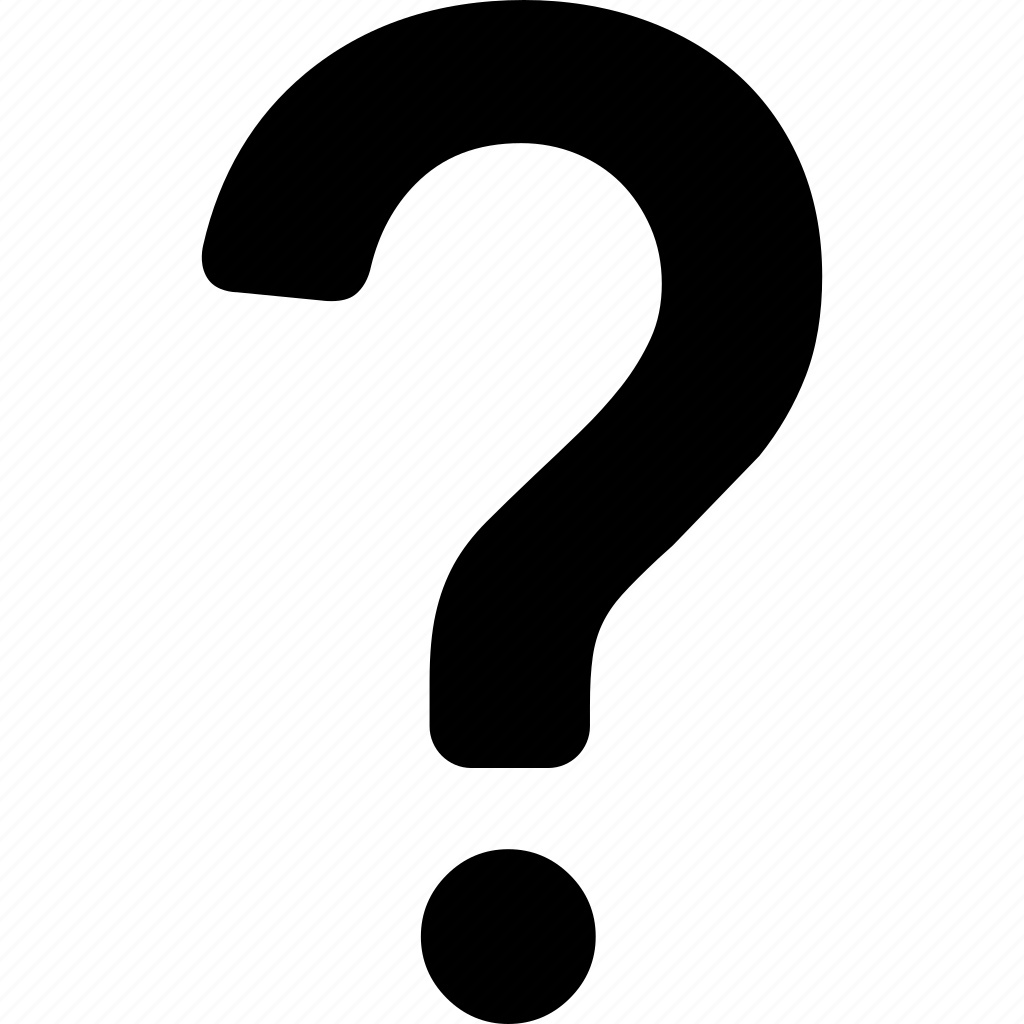 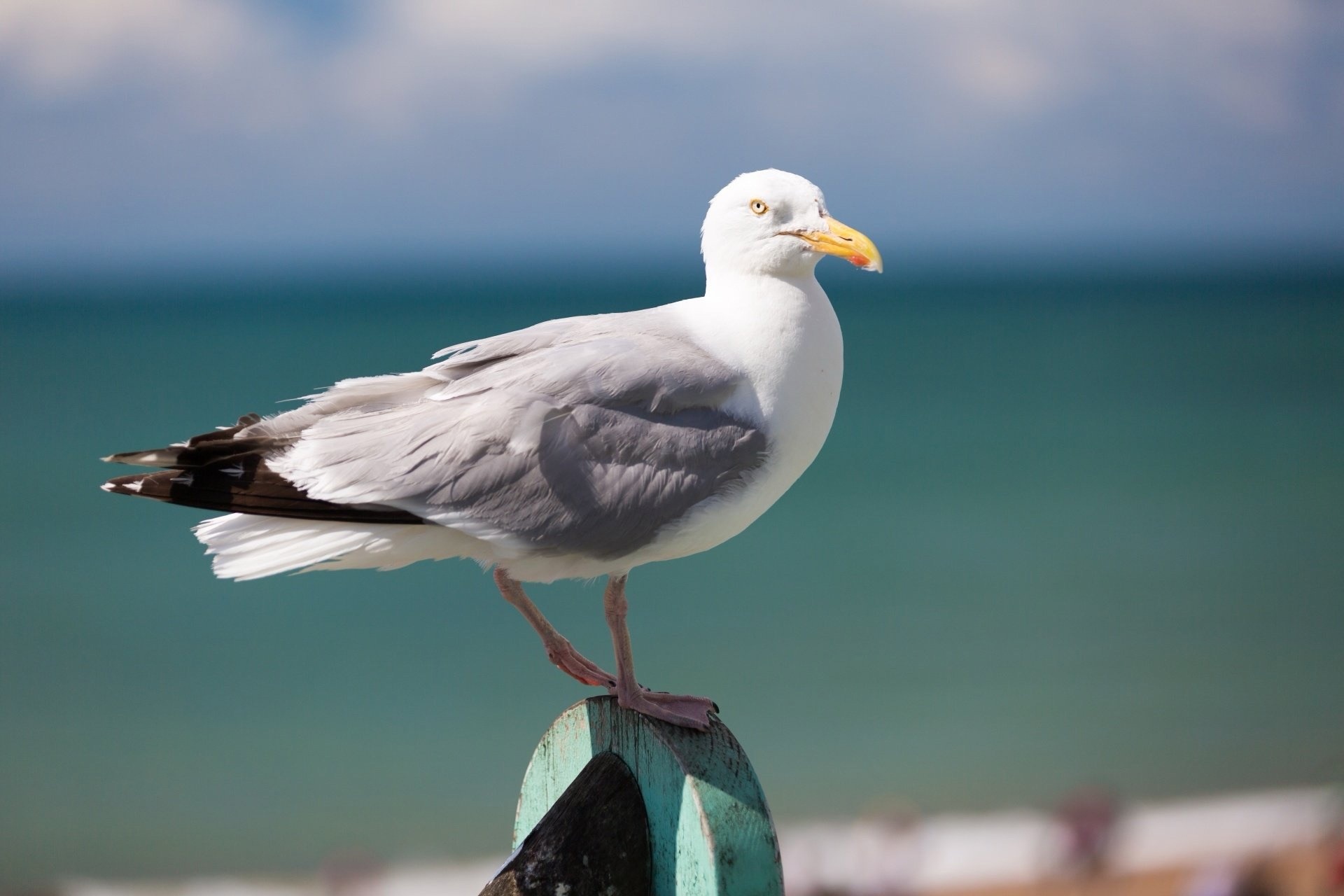 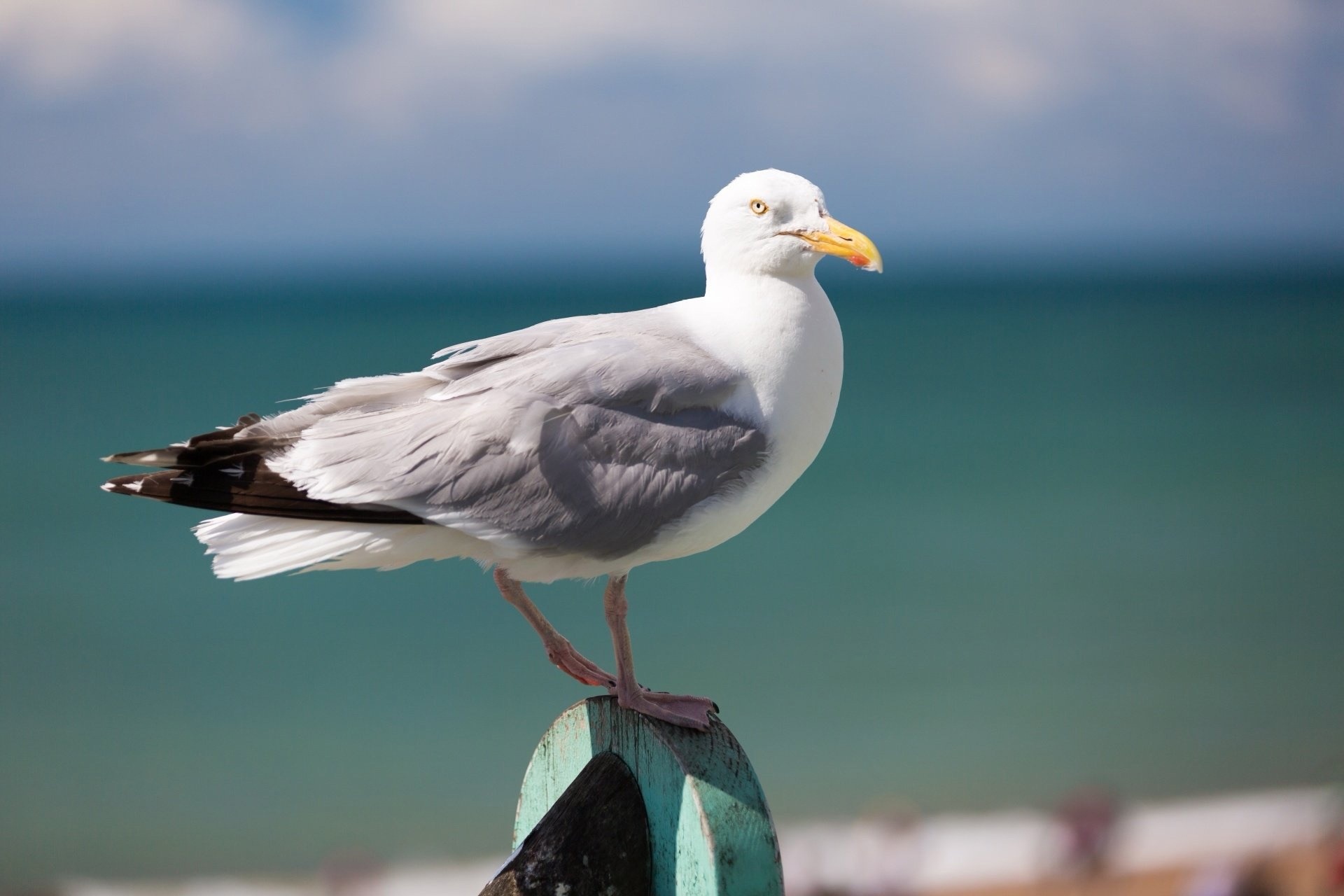 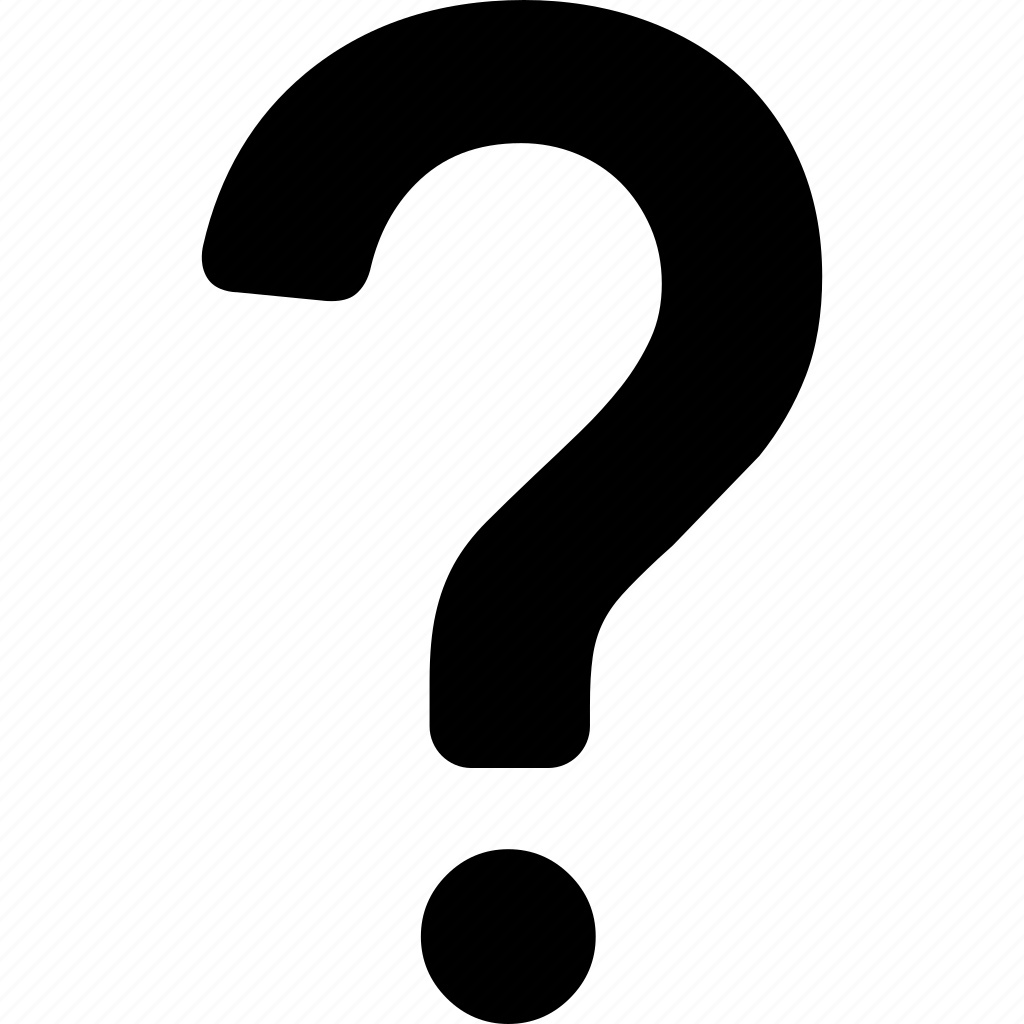 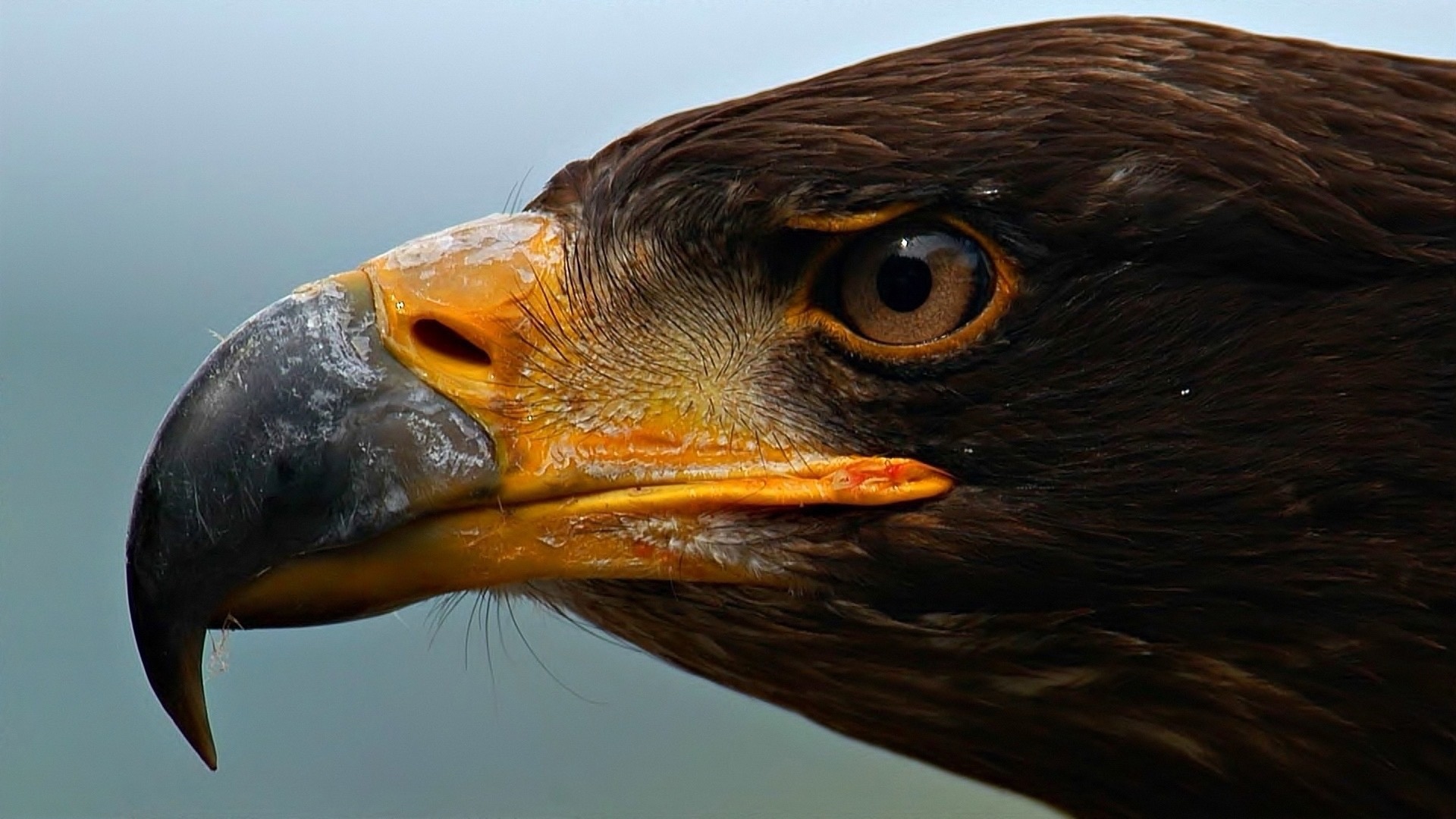 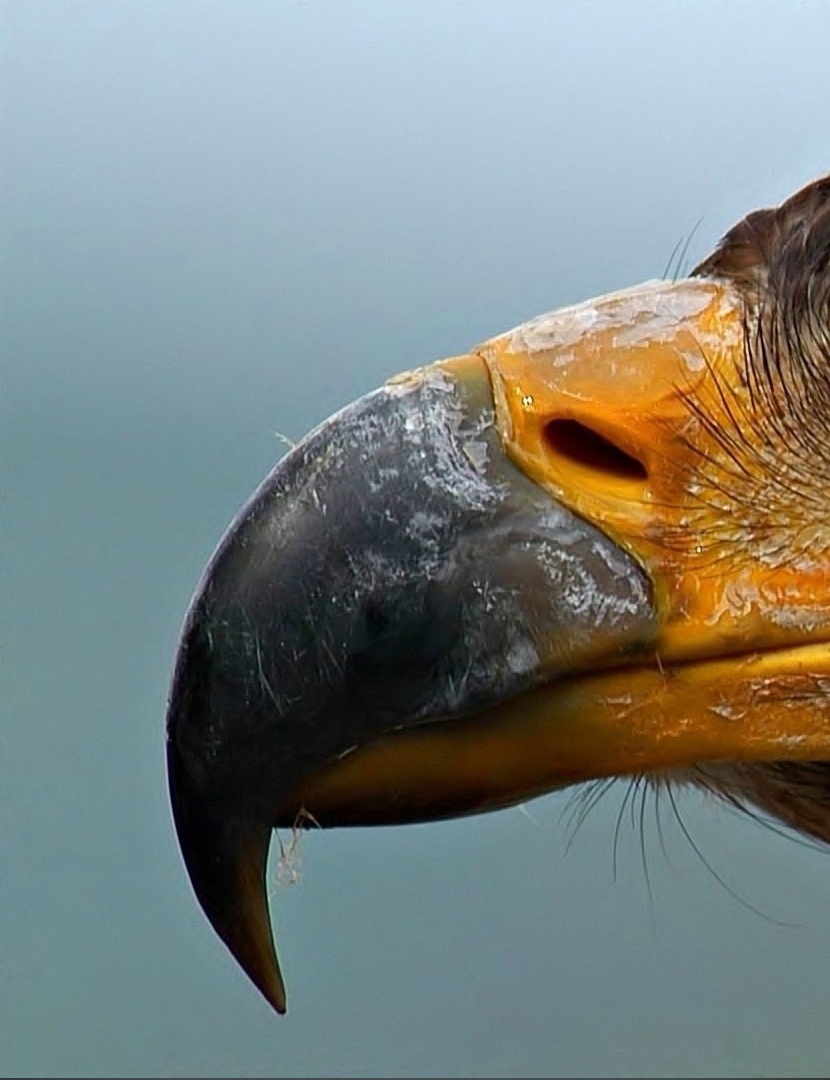 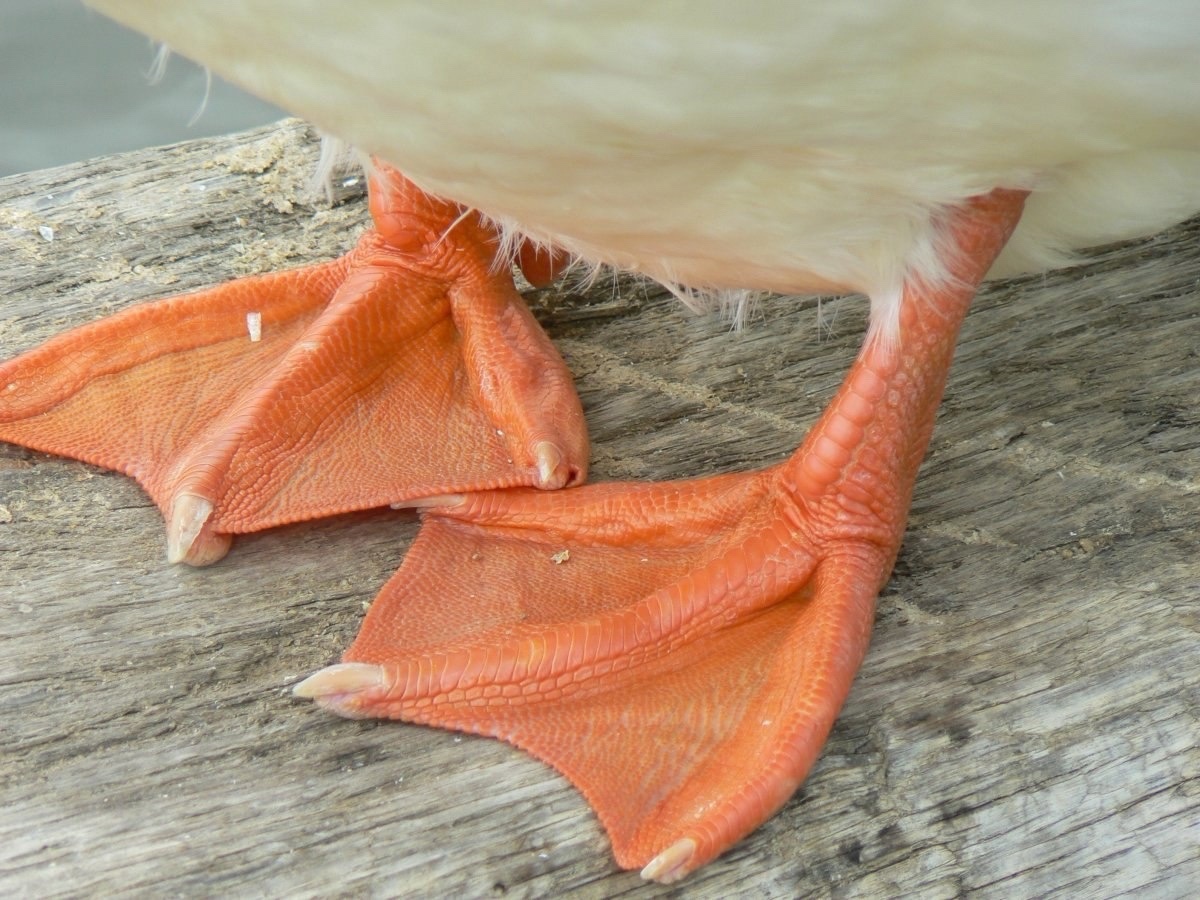 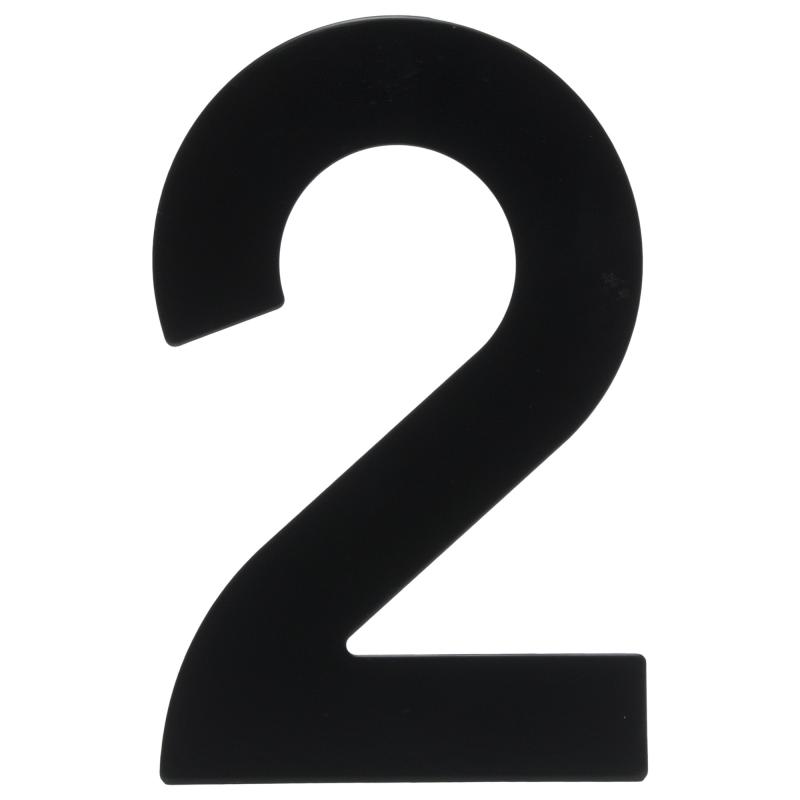 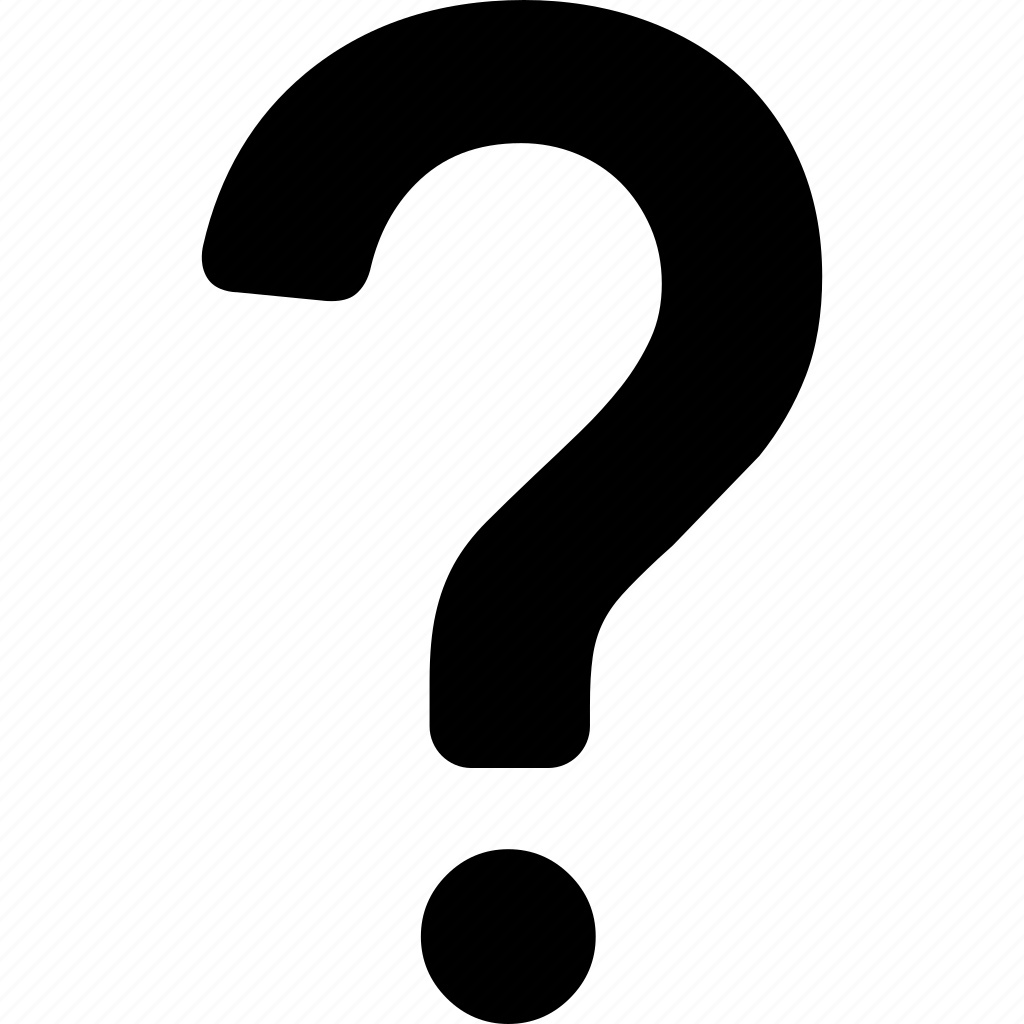 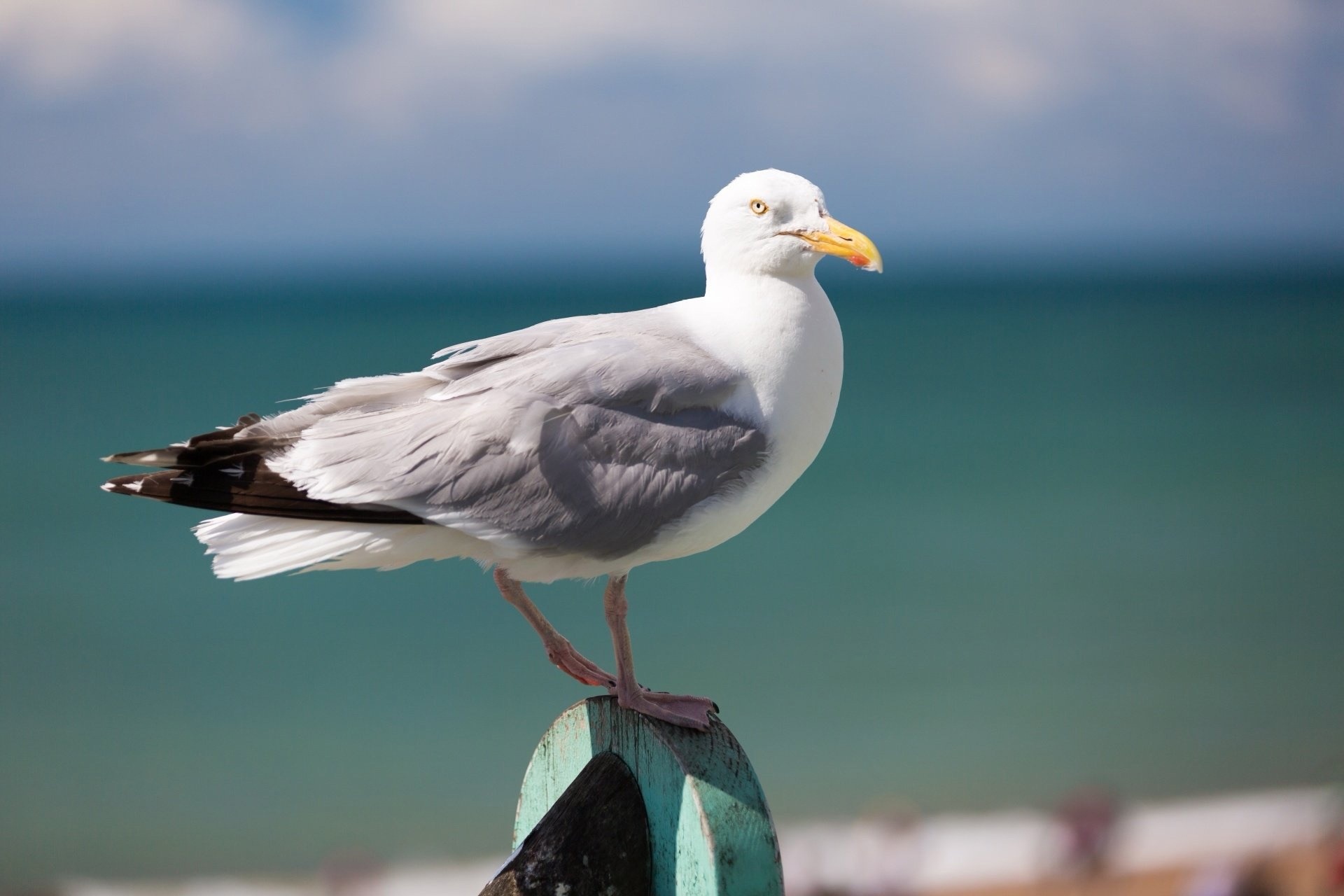 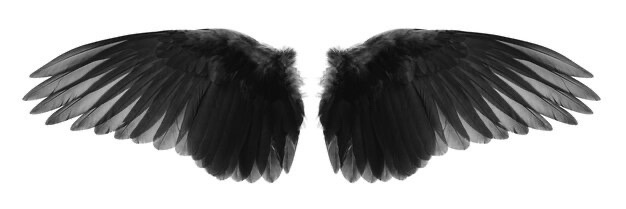 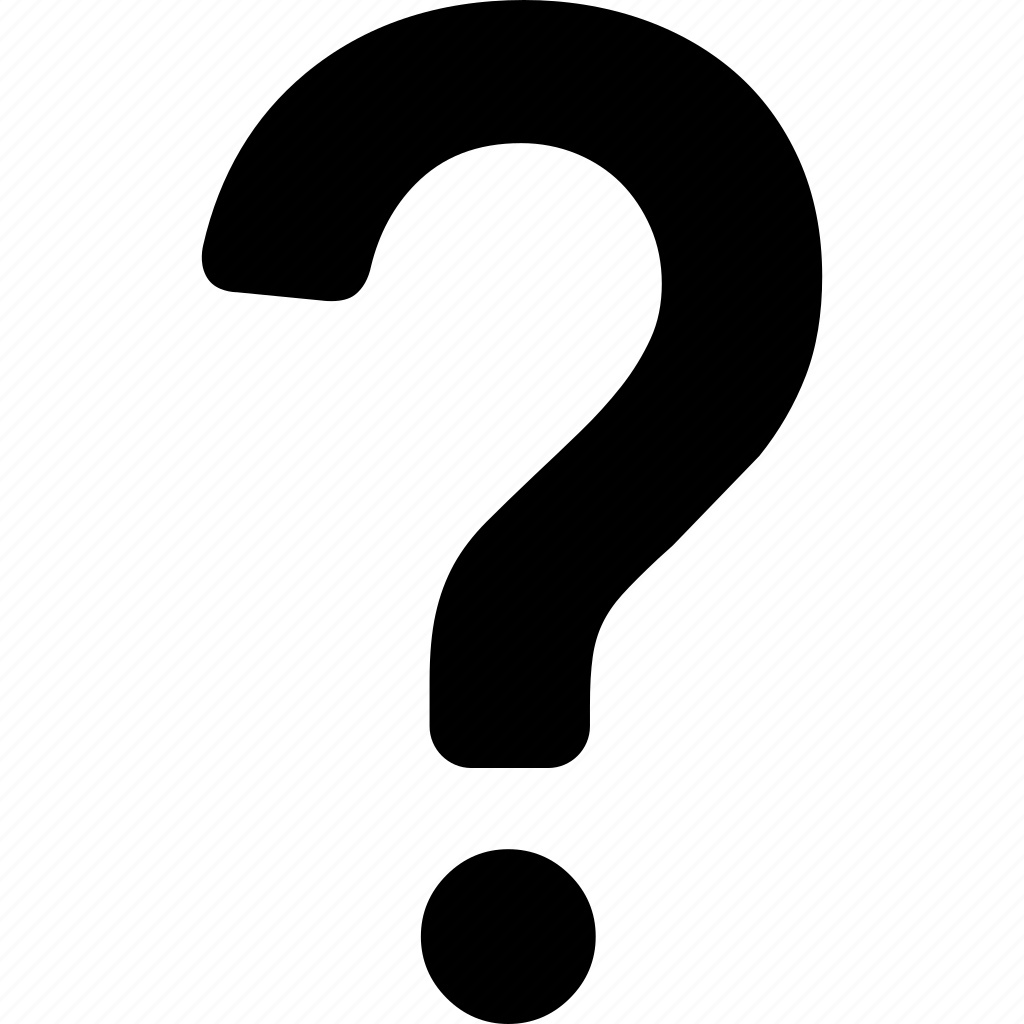 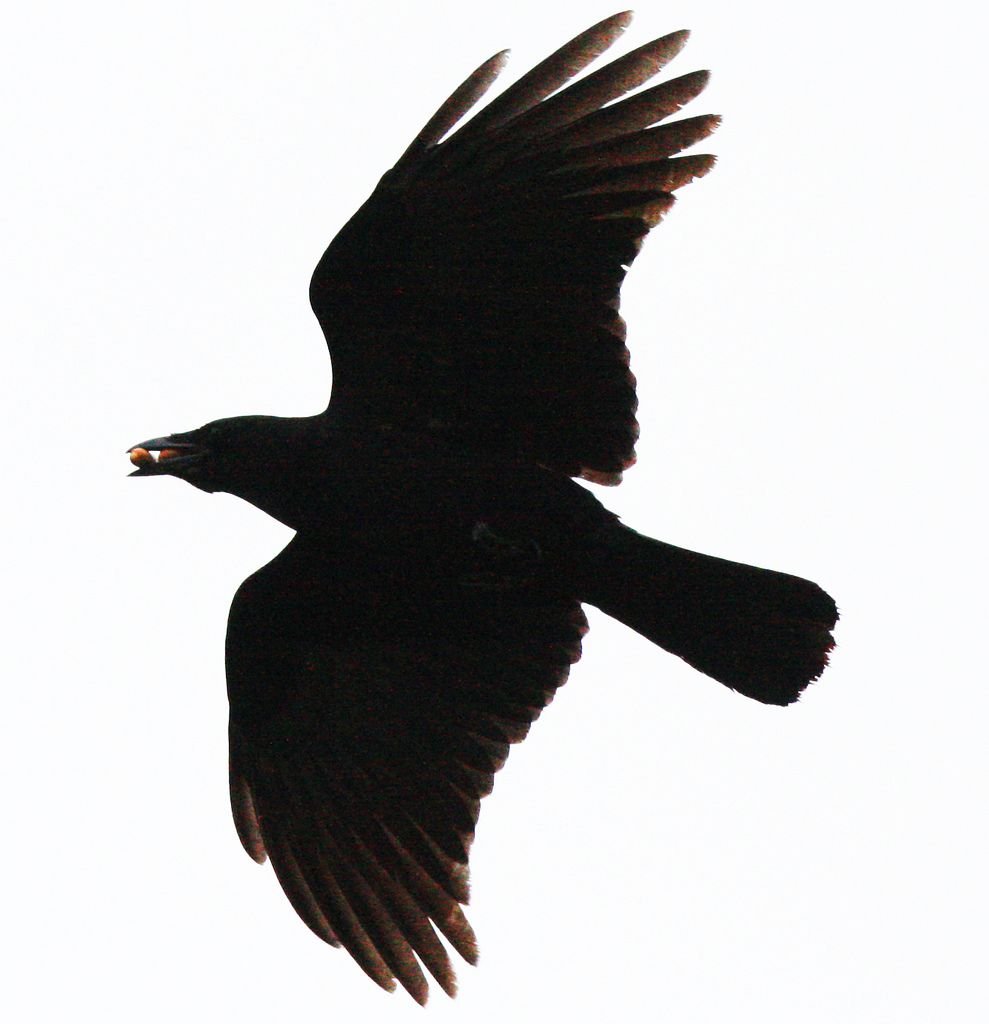 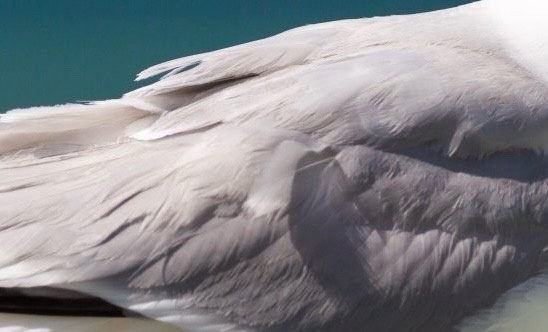 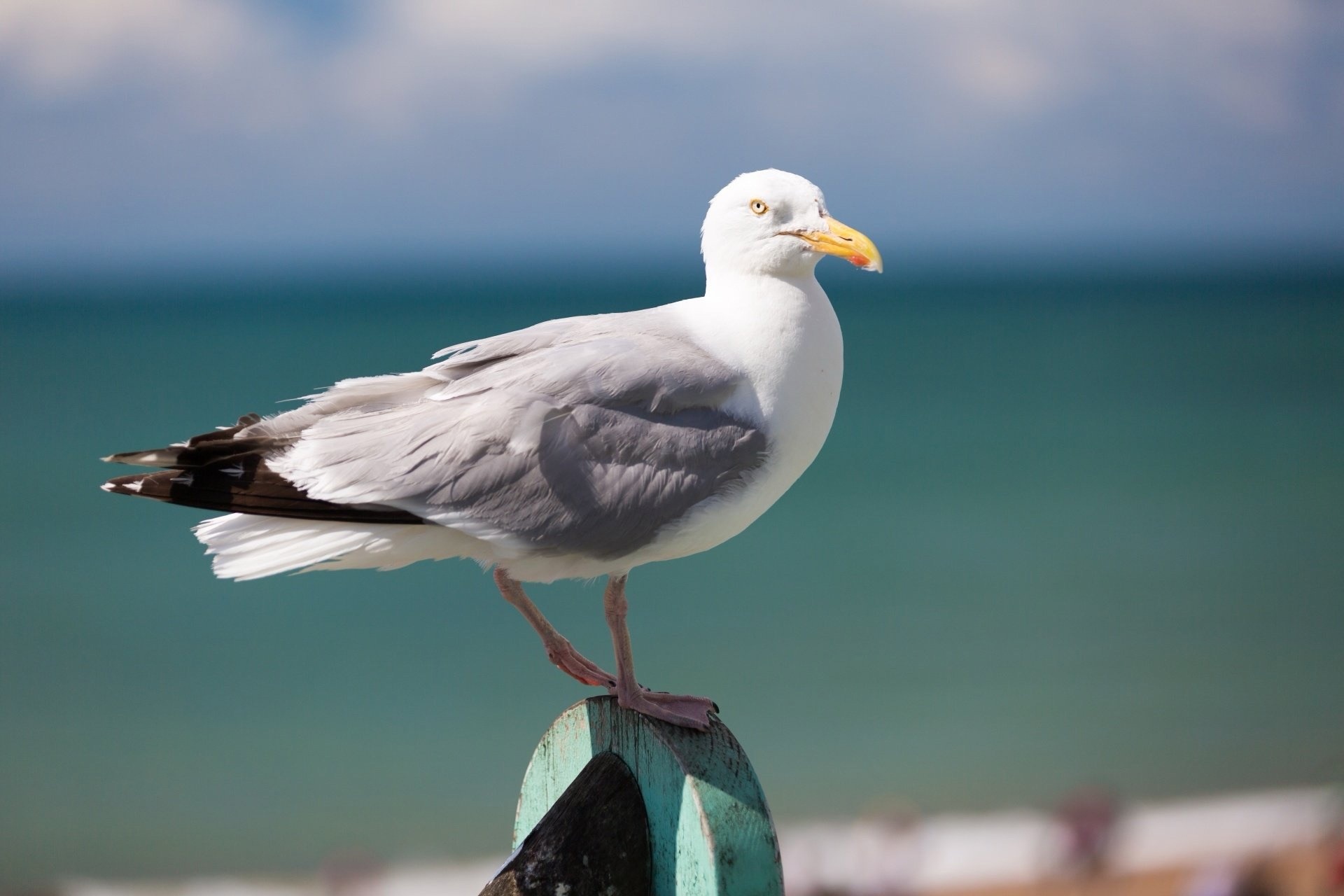 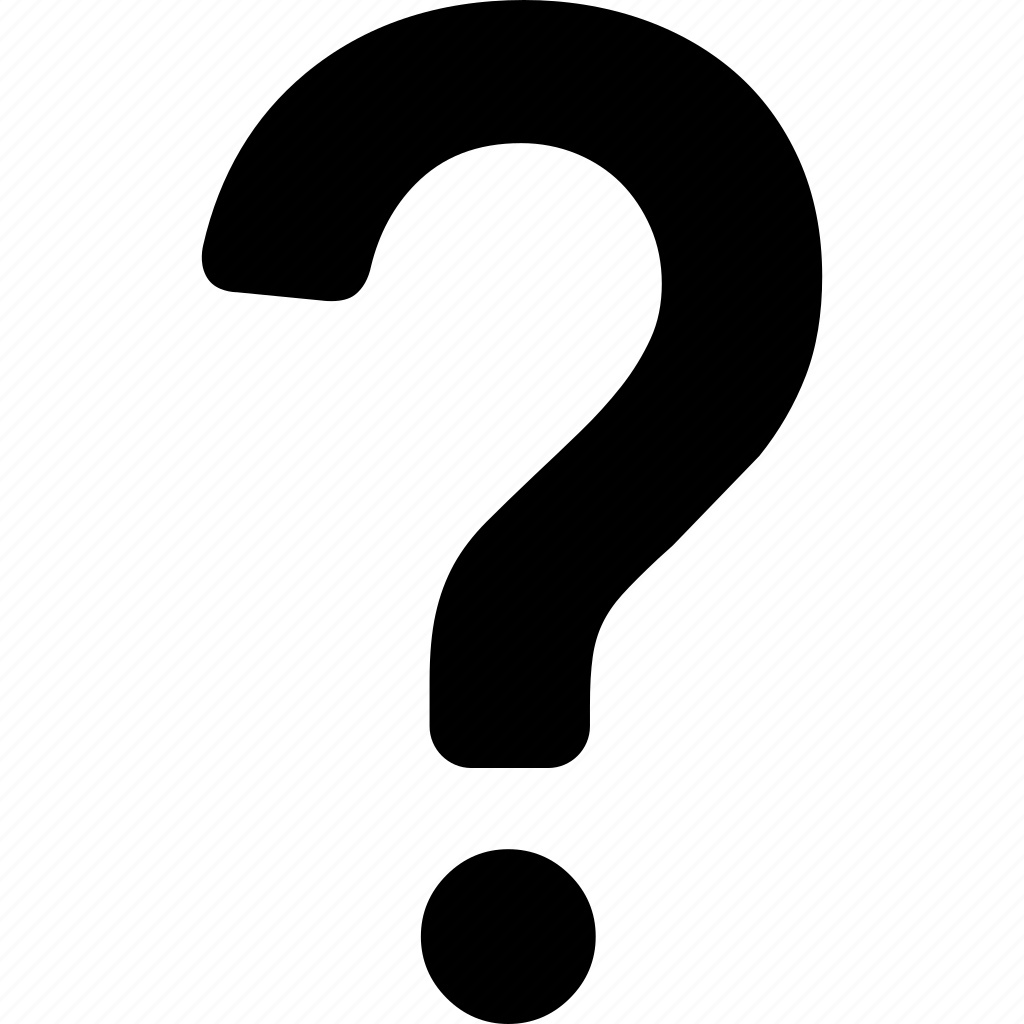 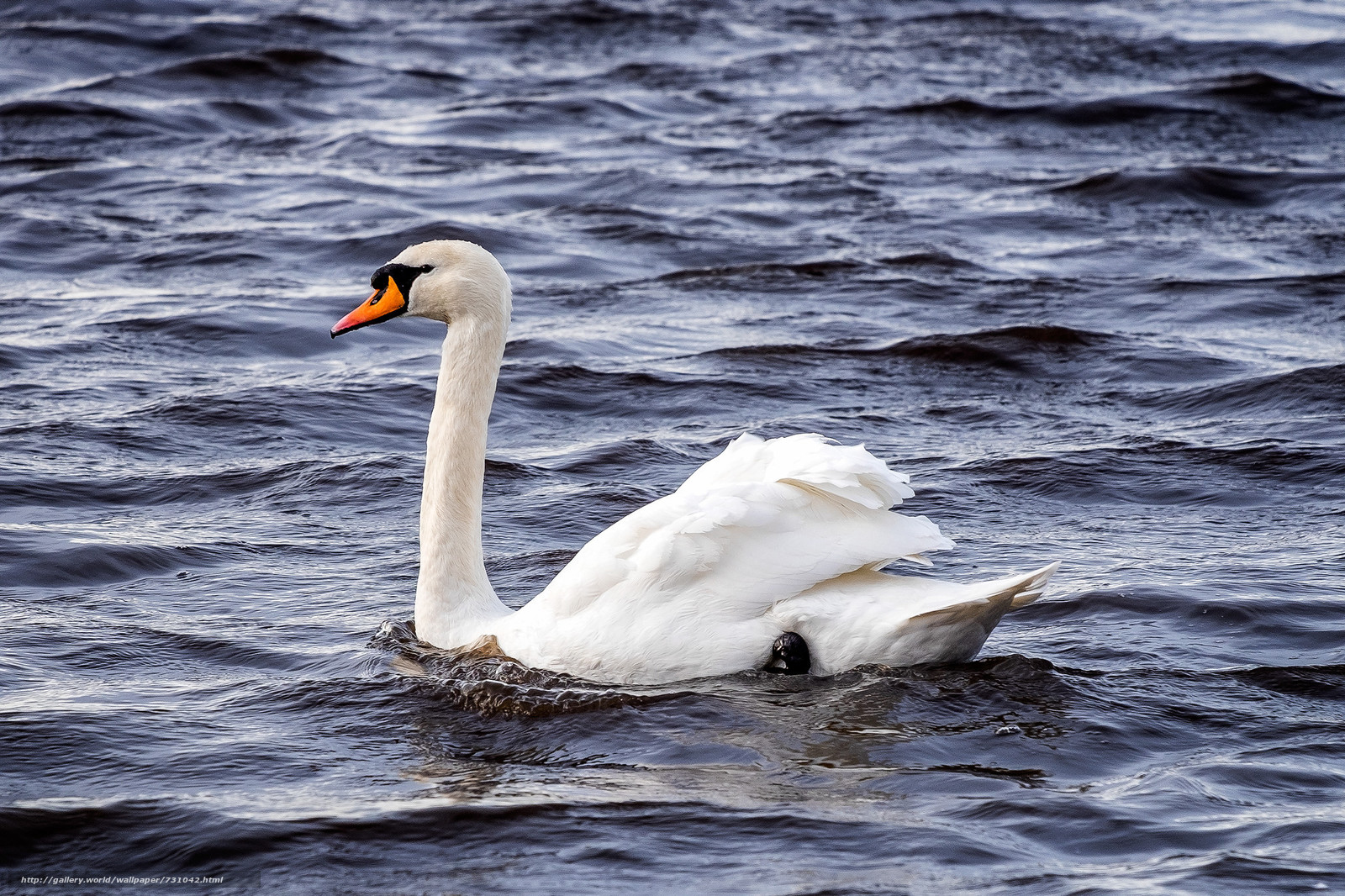 Водоплавающие птицы – птицы, которые умеют держаться на поверхности воды. Водоплавающие птицы хорошо плавают и ныряют, на их лапах есть перепонки.
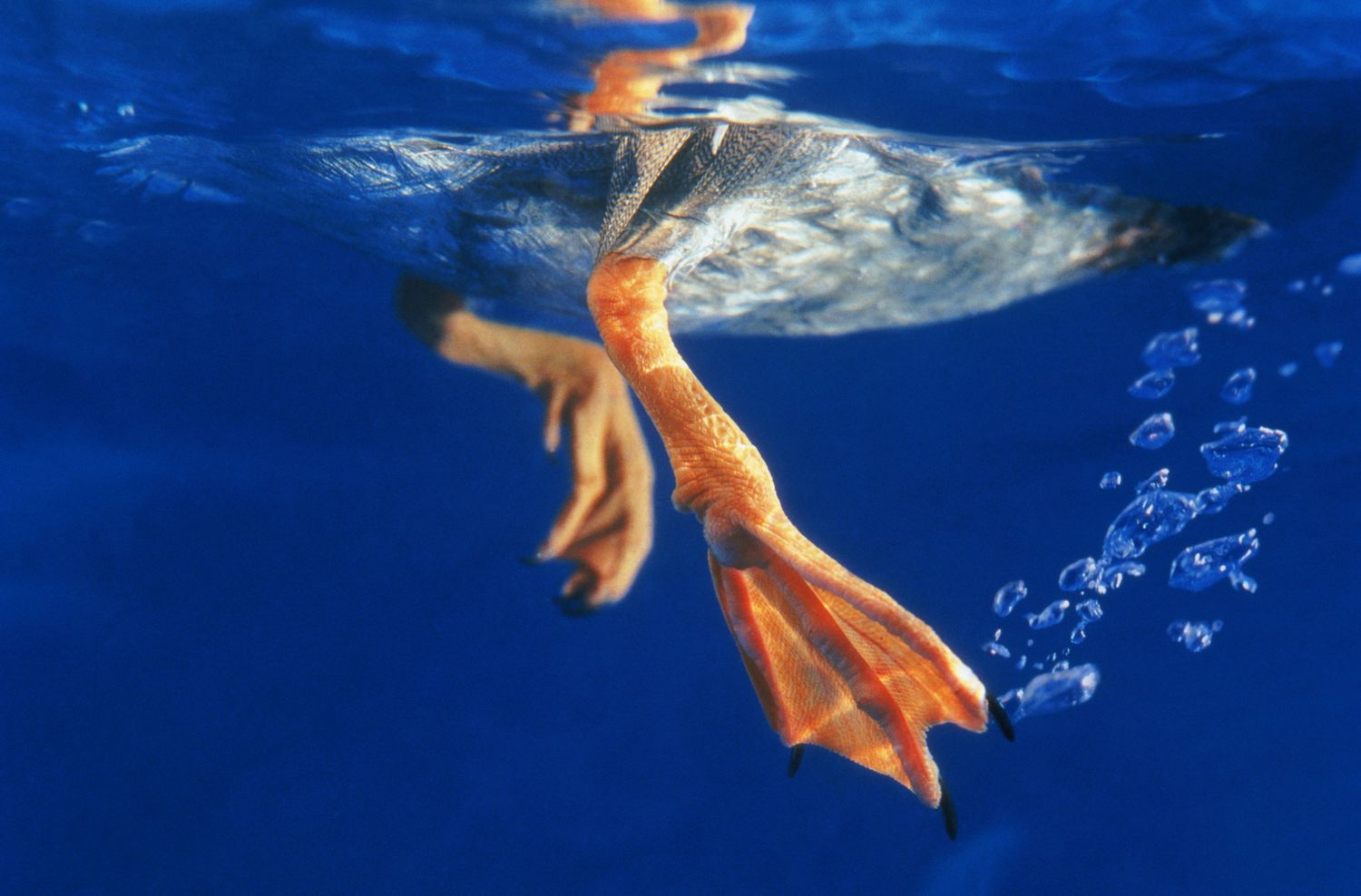 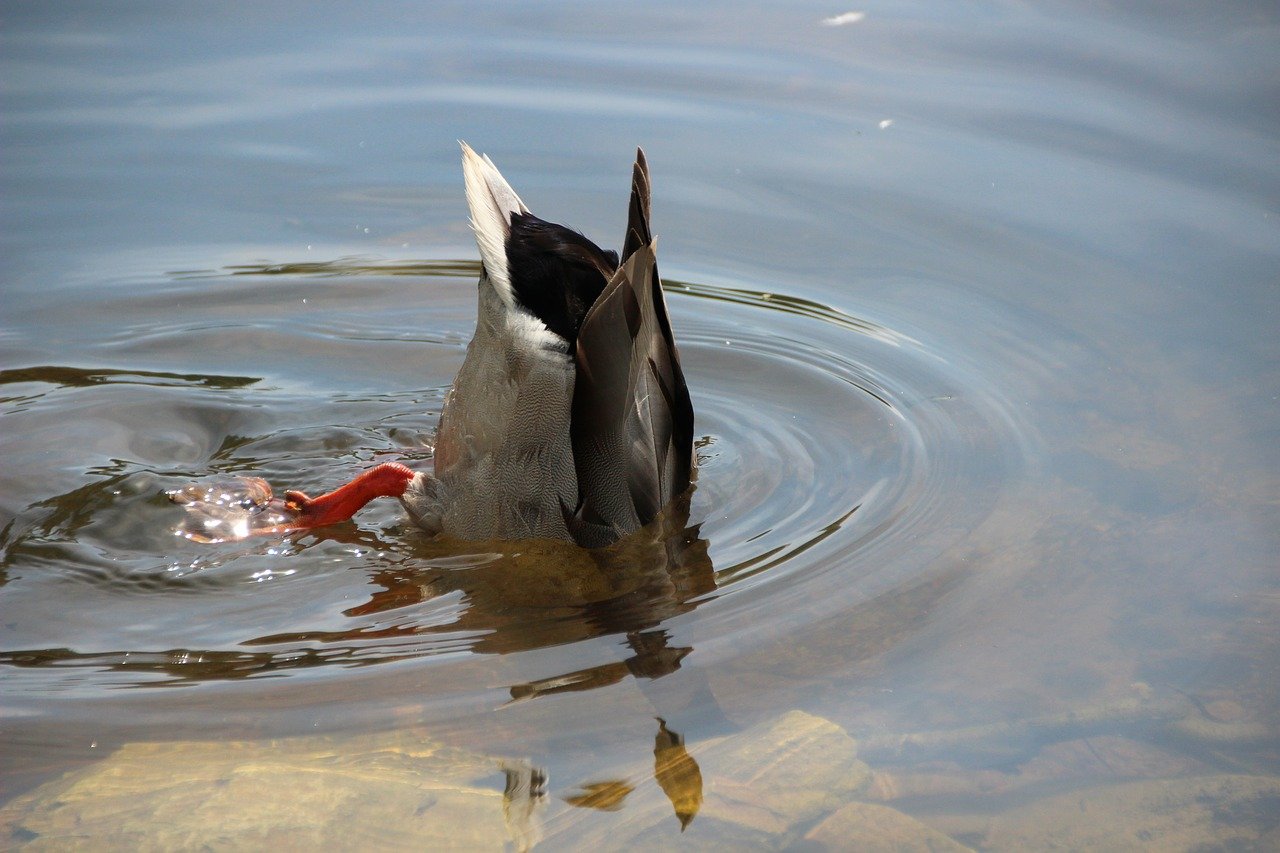 Найди водоплавающих птиц. Водоплавающая 
птица - покачается, а не водоплавающая улетит.
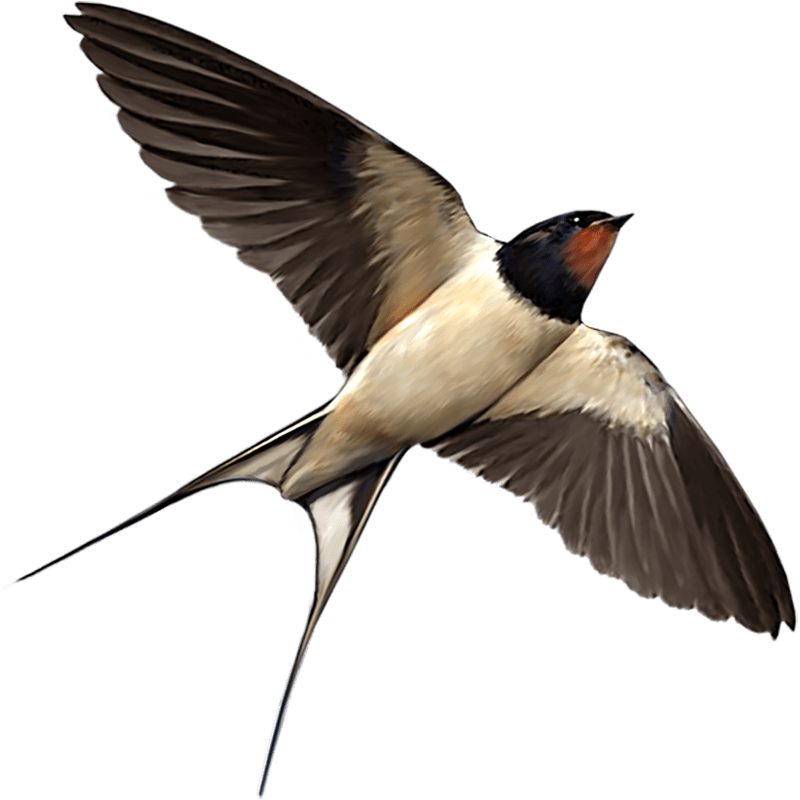 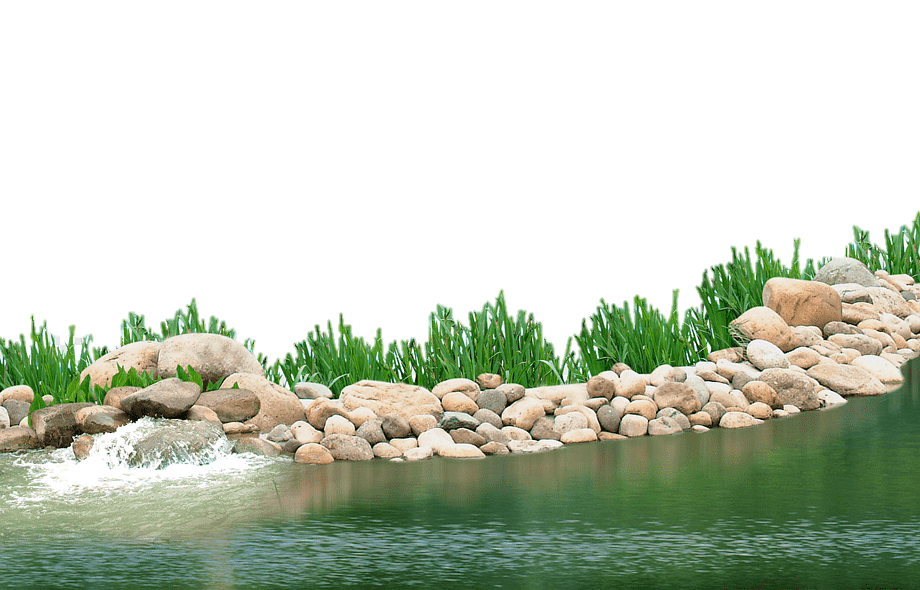 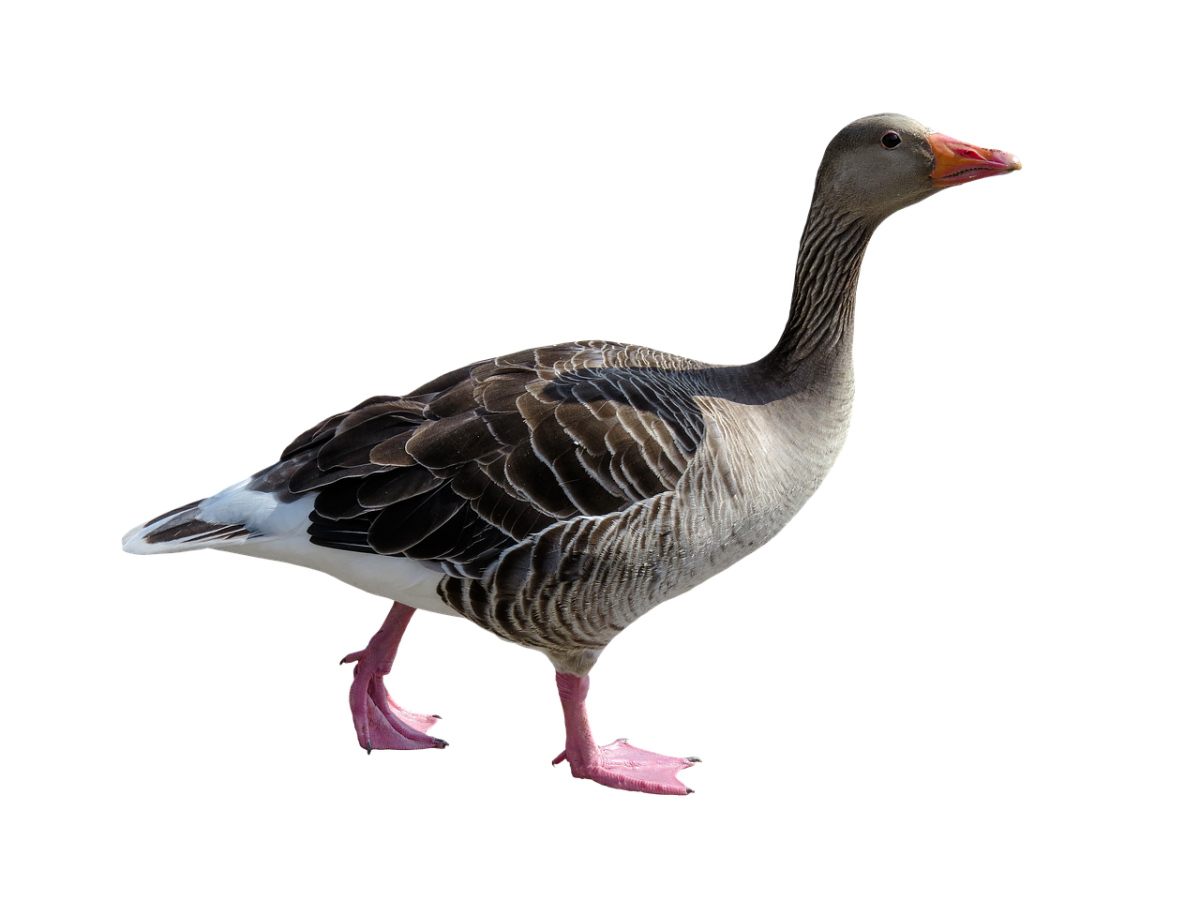 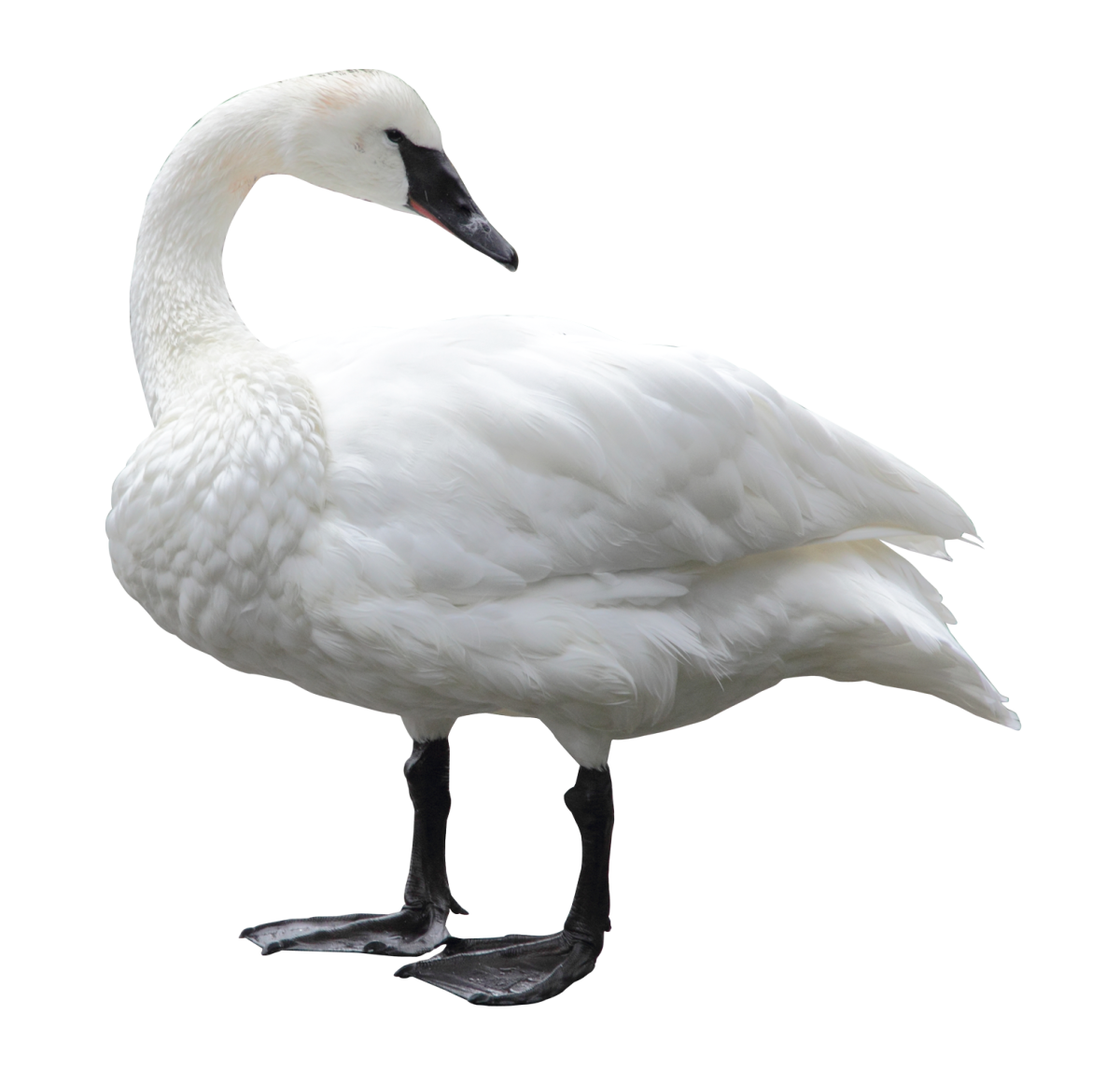 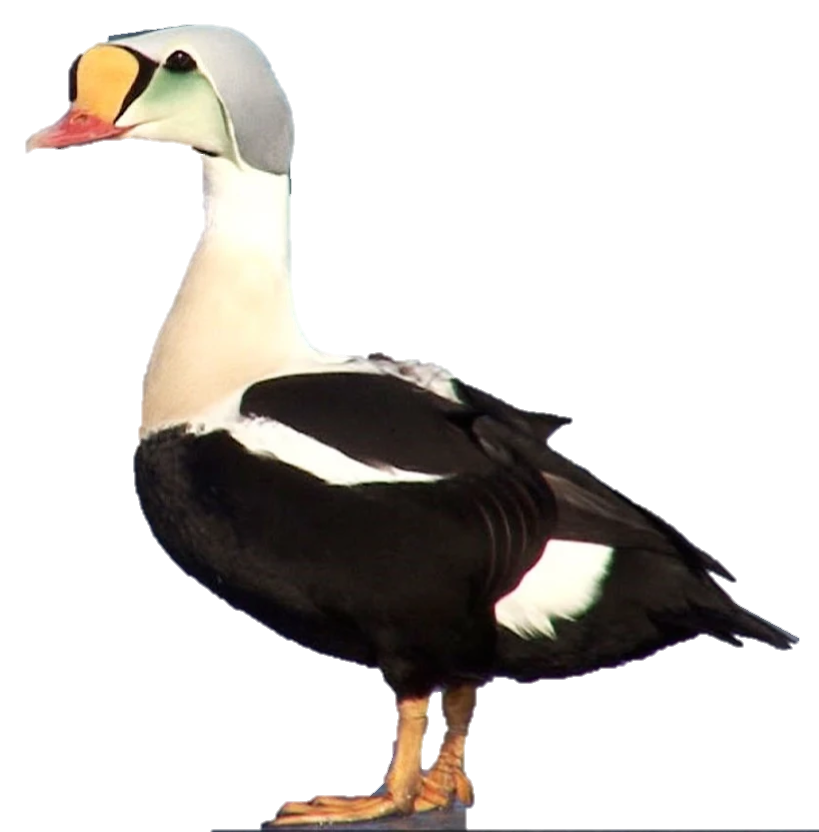 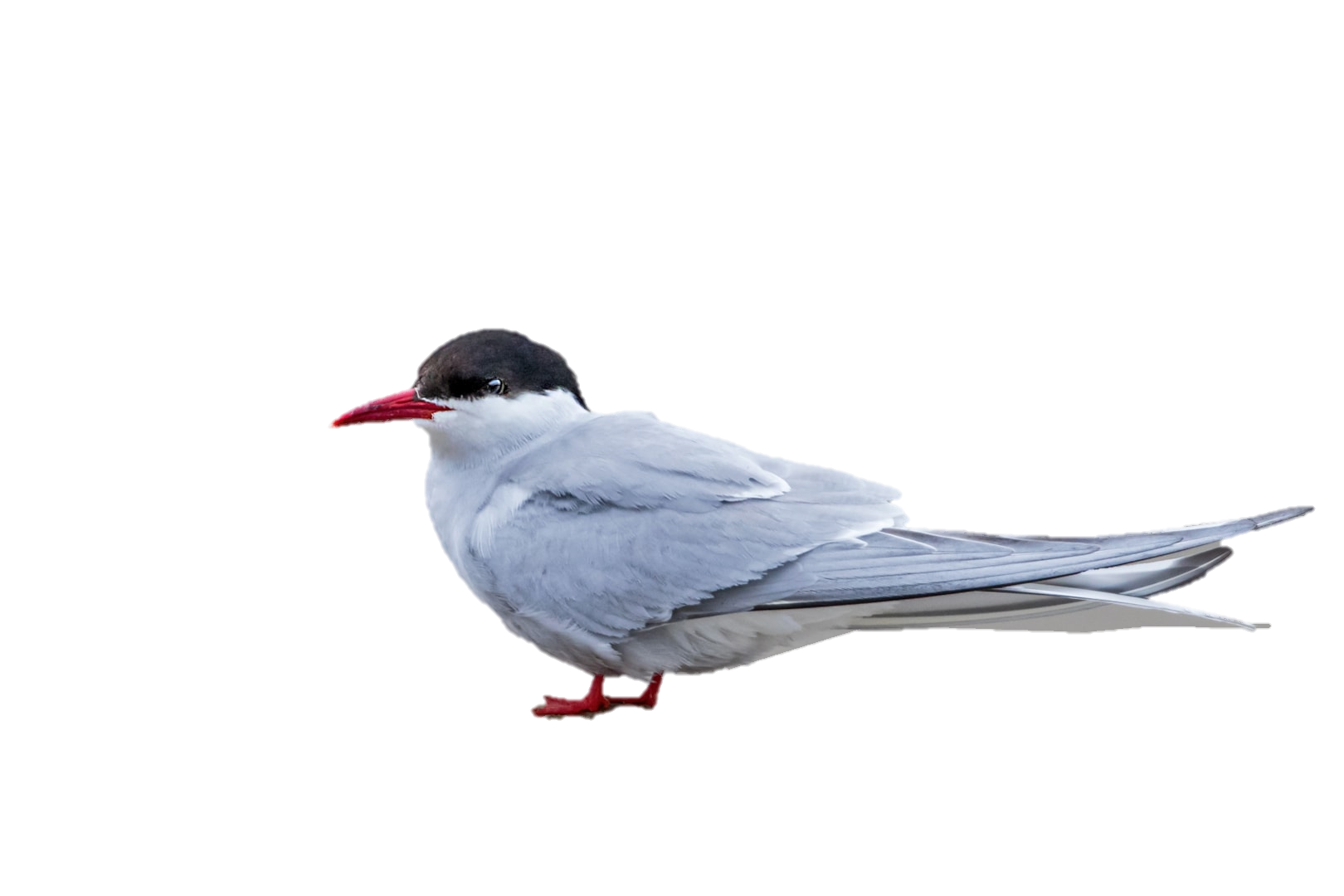 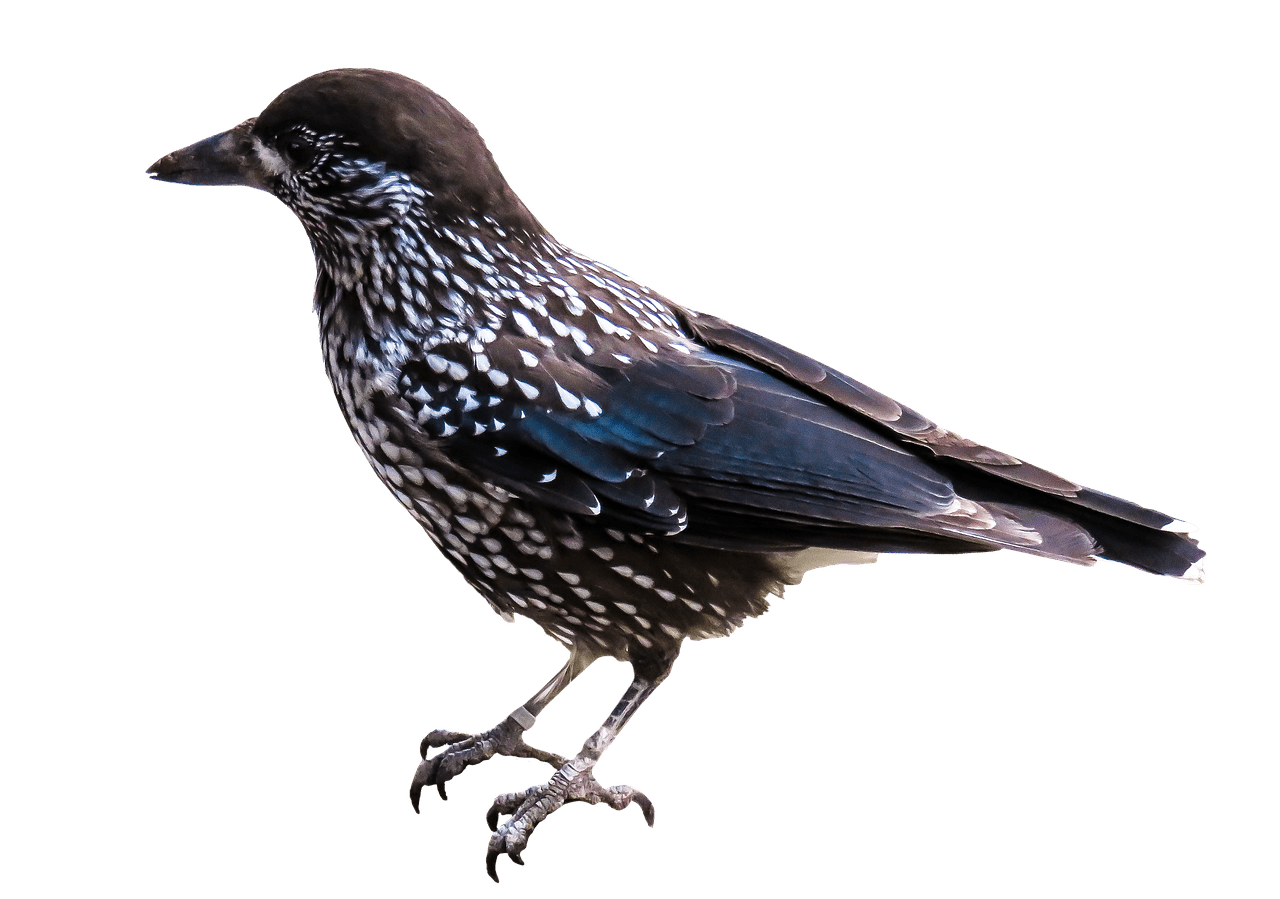 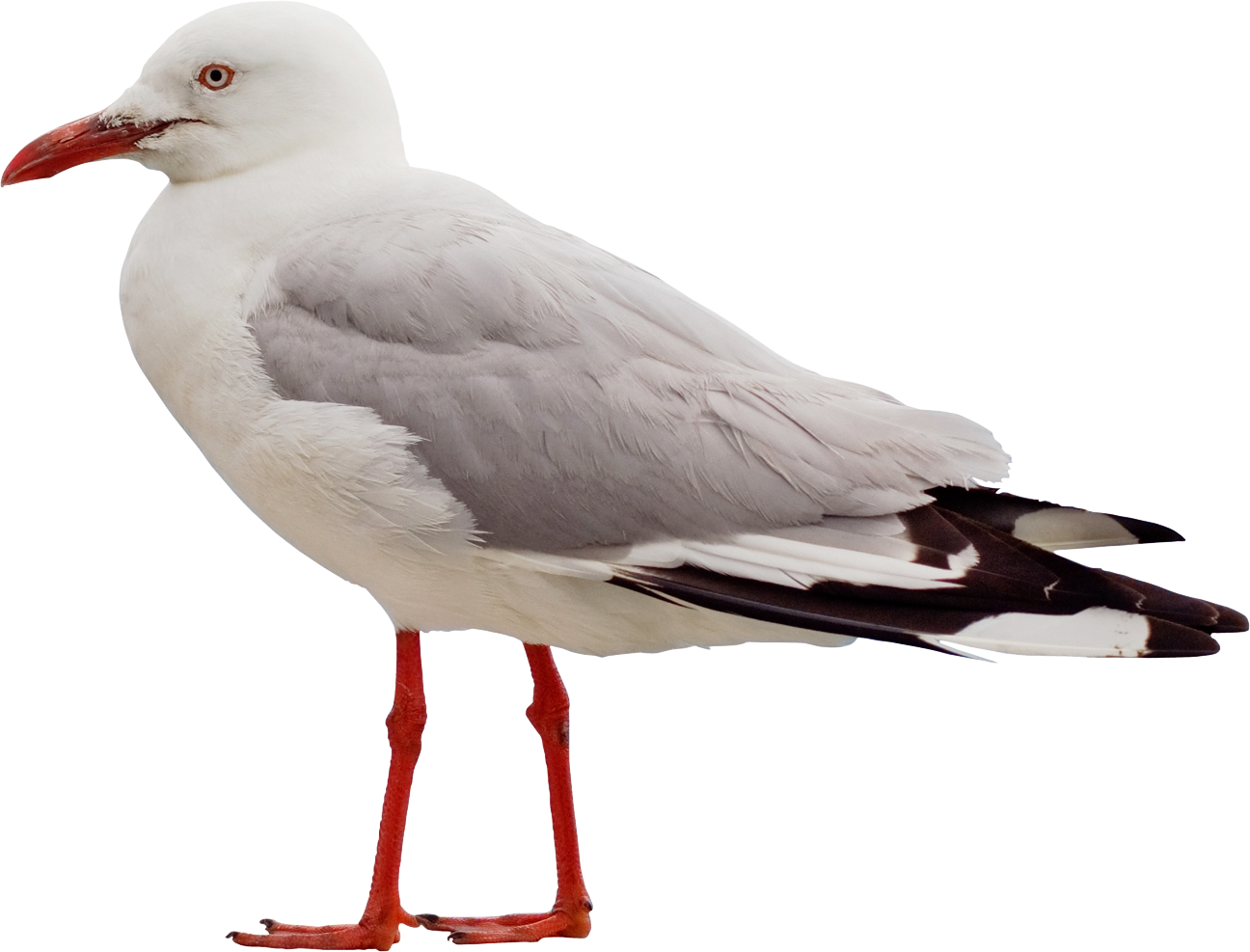 Зимующие птицы - это те птицы, которые с приходом зимы не улетают на юг, а остаются зимовать в своем родном краю.
Перелетные птицы – птицы, которые на зиму улетают в теплые края, а весной возвращаются.
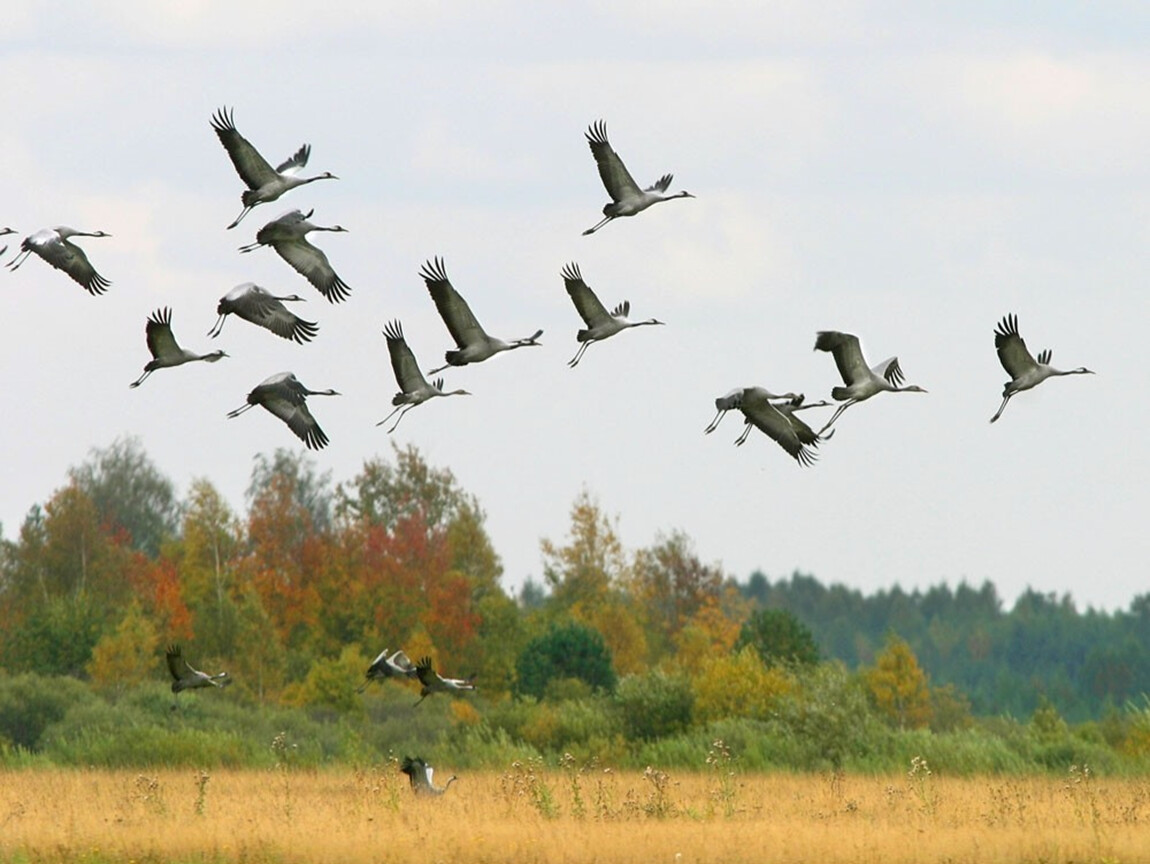 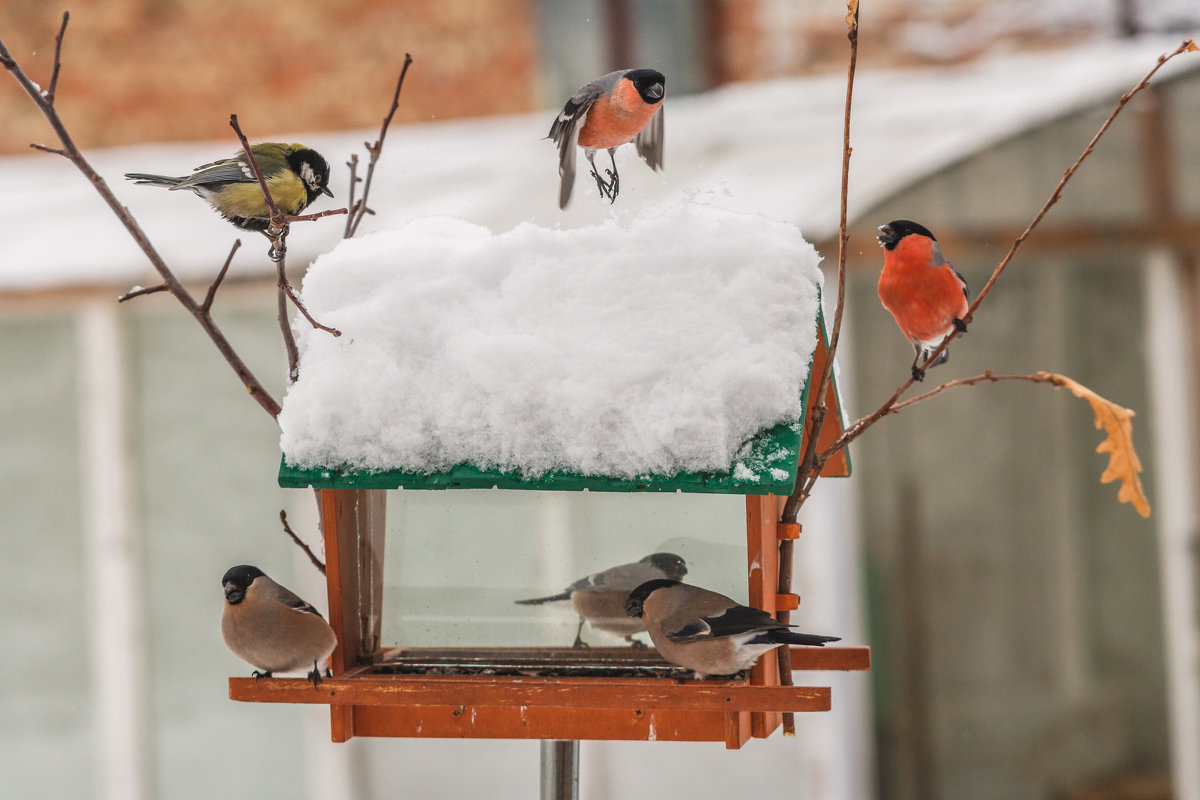 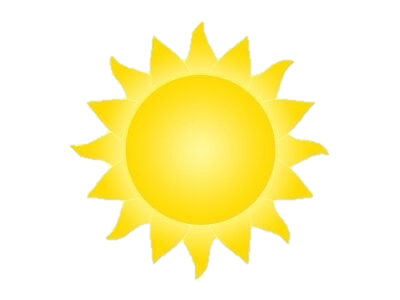 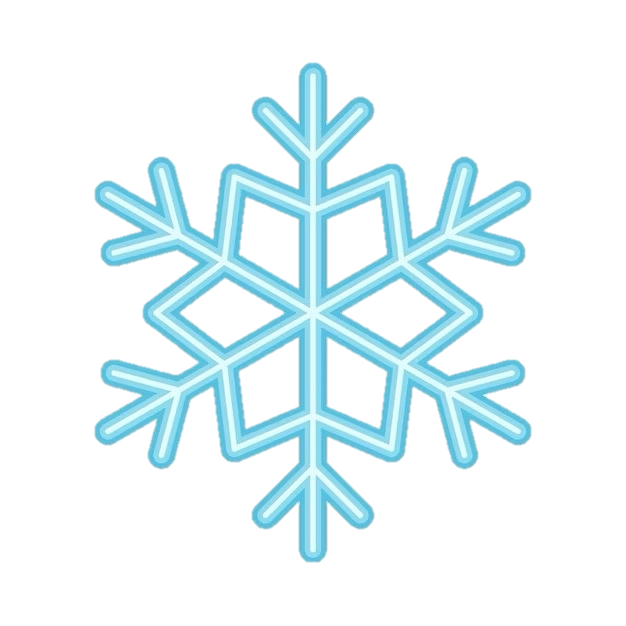 Найди перелетных и зимующих птиц. 
Перелетные птицы полетят к солнцу, 
а зимующие к снежинке.
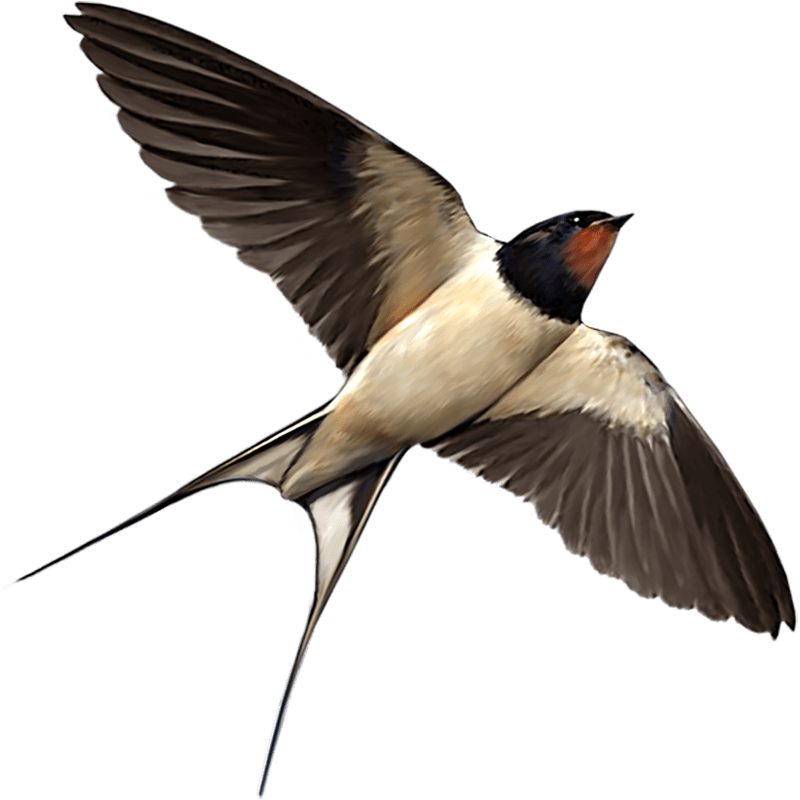 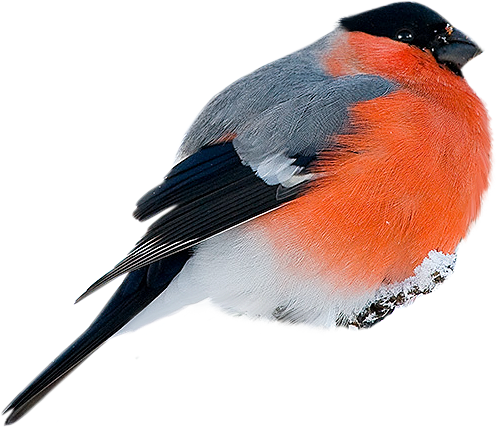 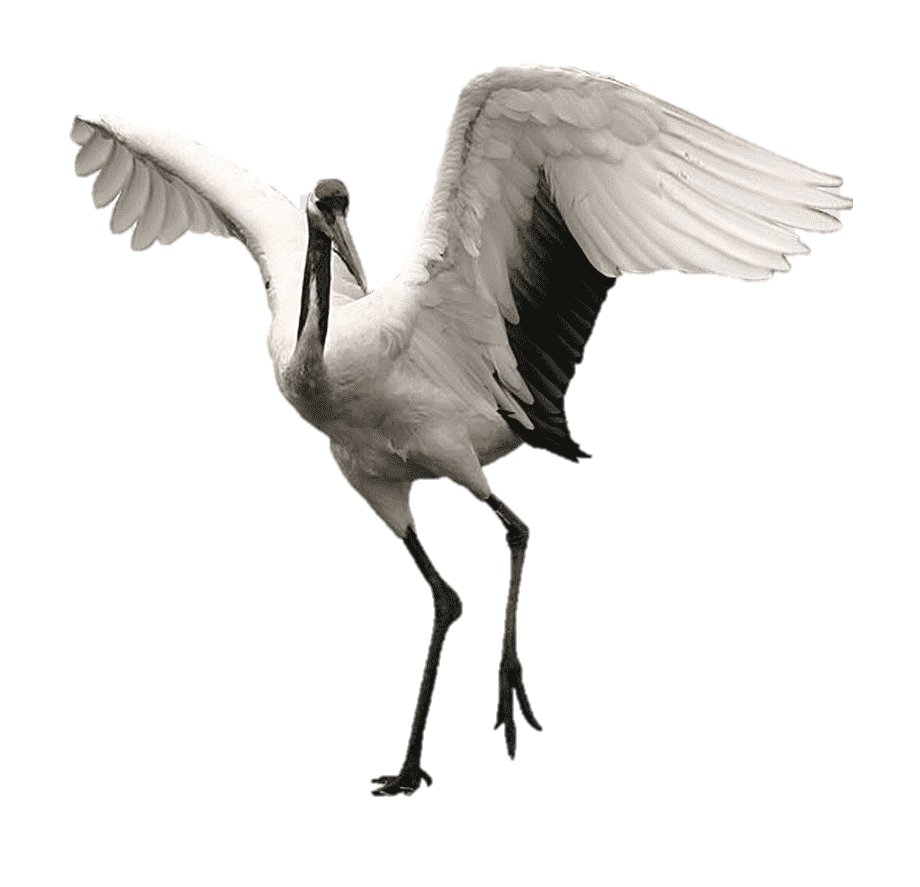 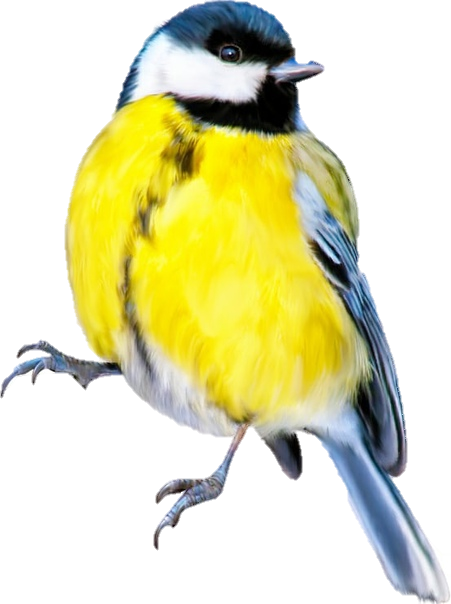 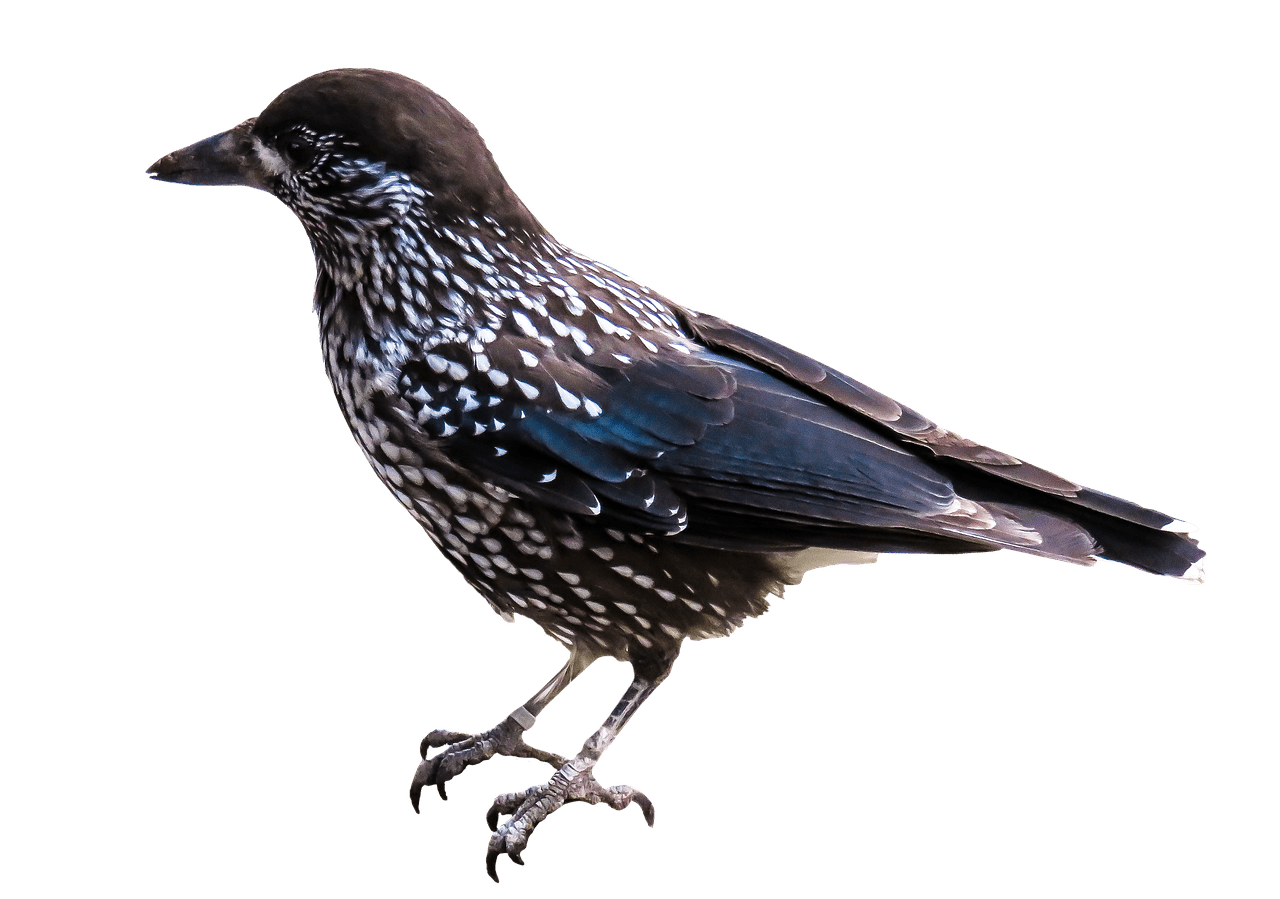 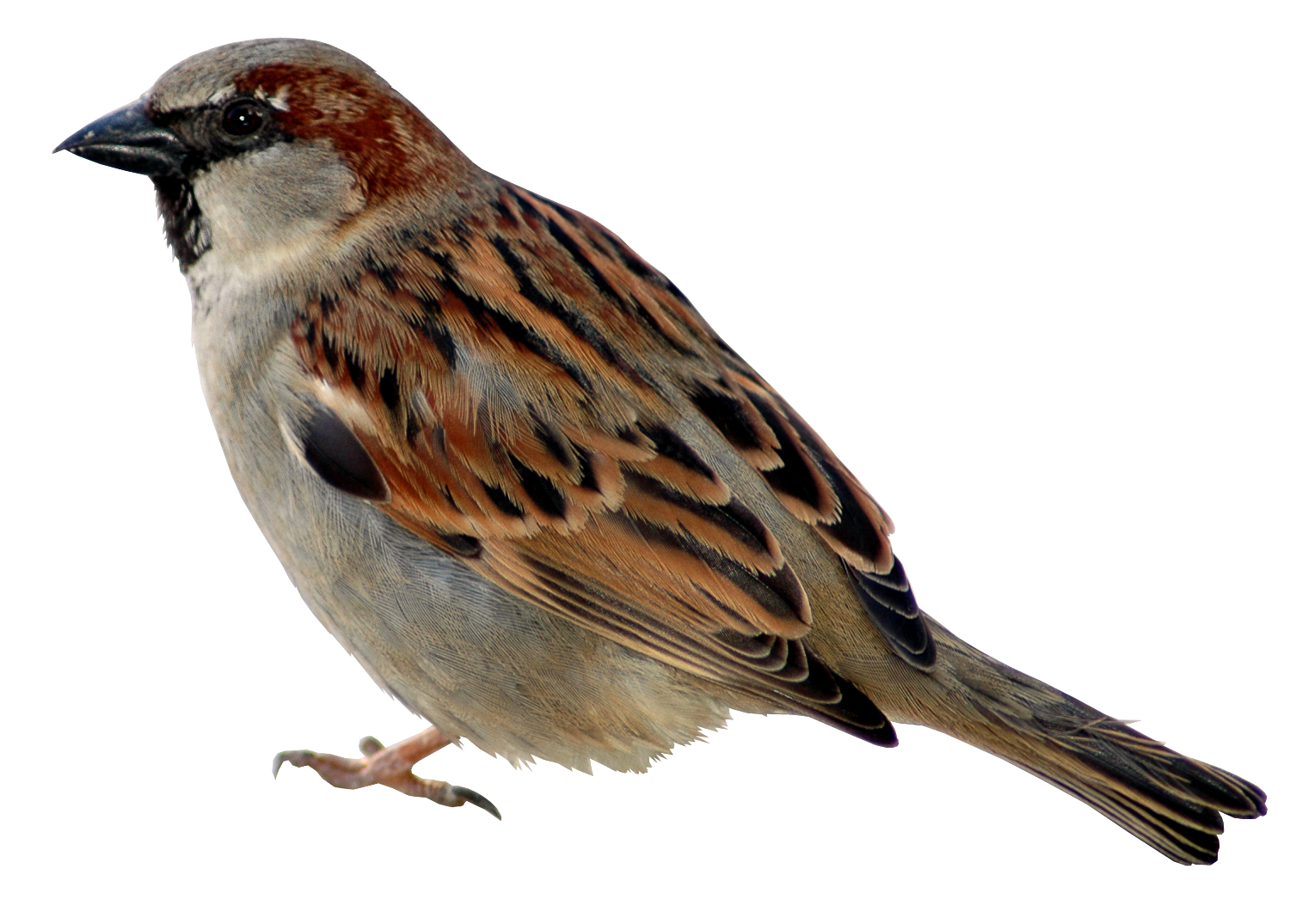 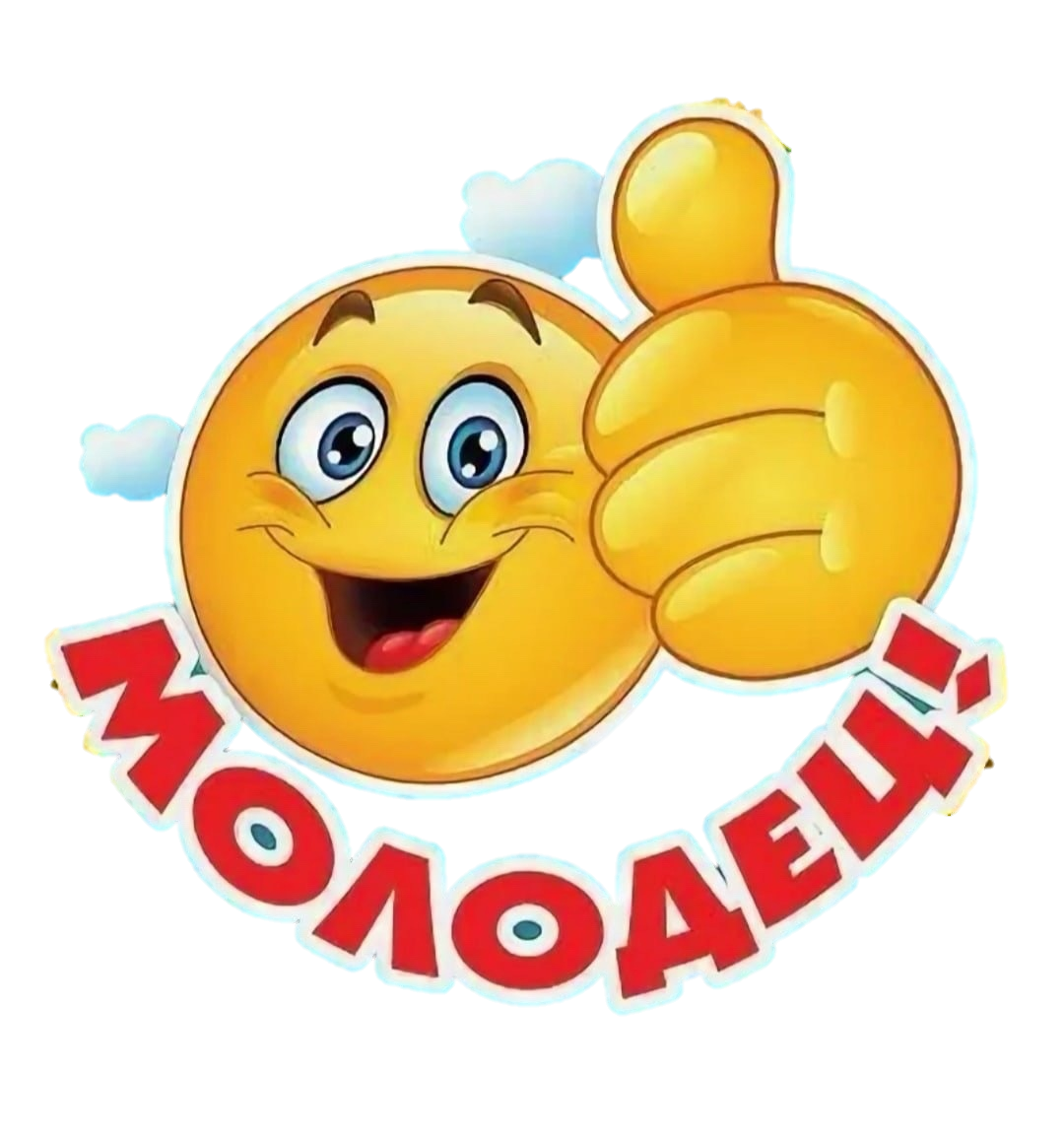 Интернет-ресурсы
"Всероссийское общество охраны природы" – животный мир Мурманской области: птицы (narod.ru)
Кандалакшский заповедник. Рассказы о птицах (kandalaksha-reserve.org)